Il lavoro al centroDella 48° Settimana socialedei cattolici in Italia
Prospettive e impegni
«Cristo ha lavorato con mani d'uomo, ha pensatocon intelligenza d'uomo, ha agito con volontà d'uomo,ha amato con cuore d'uomo». 	               
Gaudium et spes 22
Roma  17 gennaio 2018 
a cura di Fabiano Longoni 
Direttore ufficio Problemi sociali e lavoro,giustizia e pace, custodia del creato
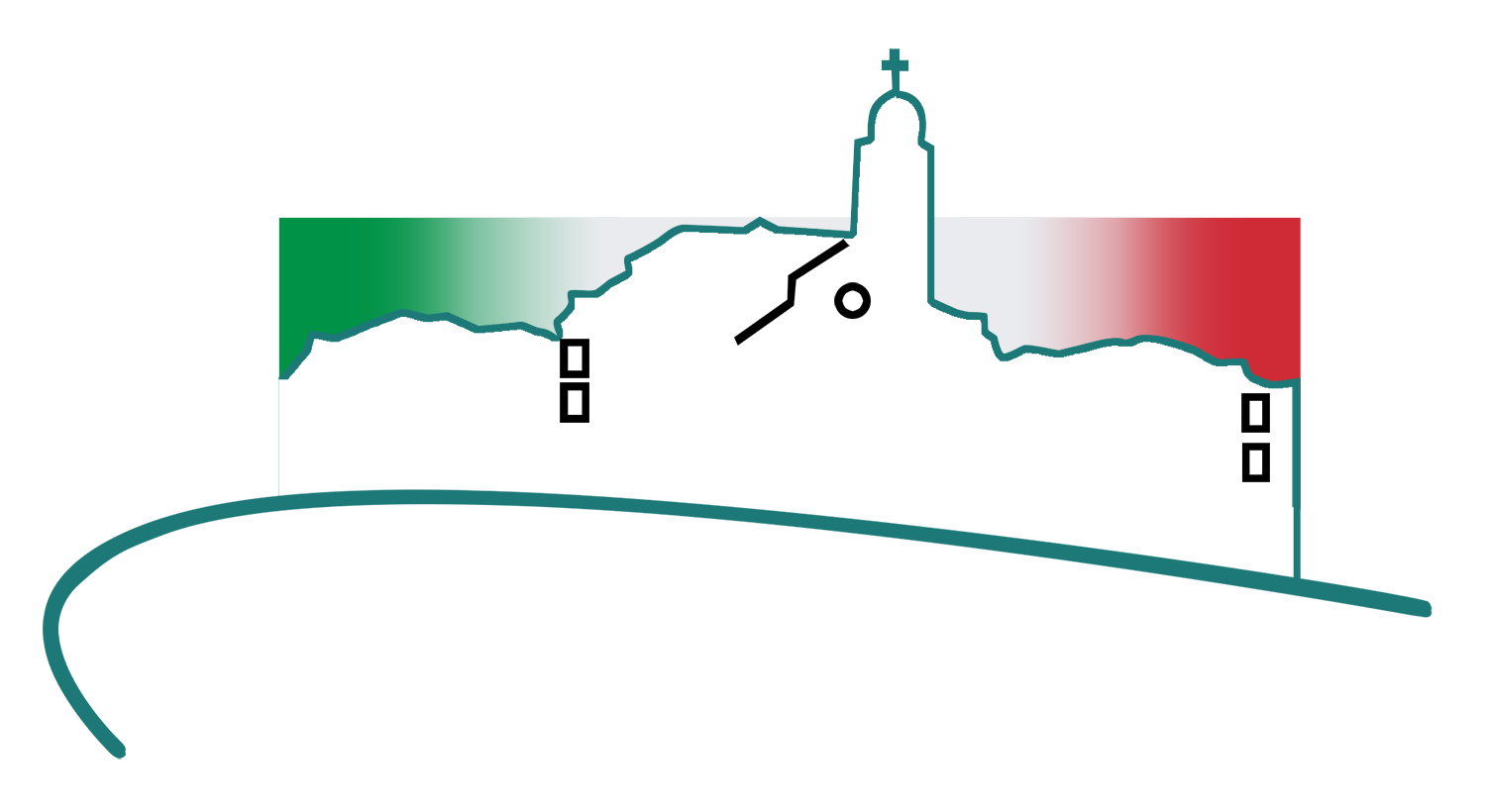 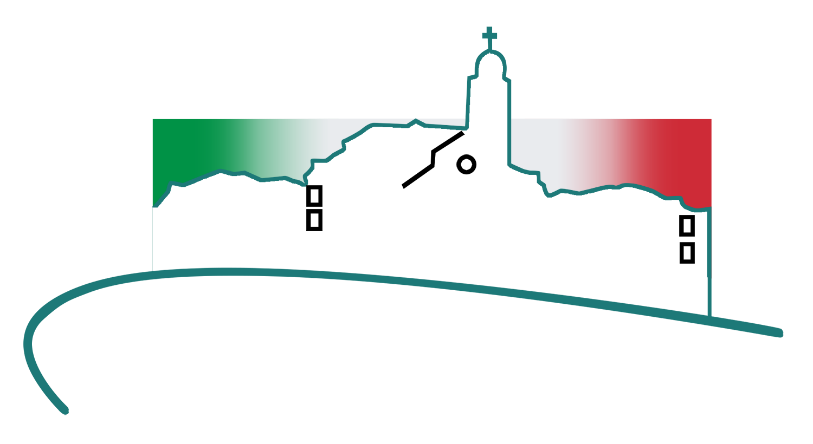 La Cristologia oggettiva
Gaudium et Spes 22
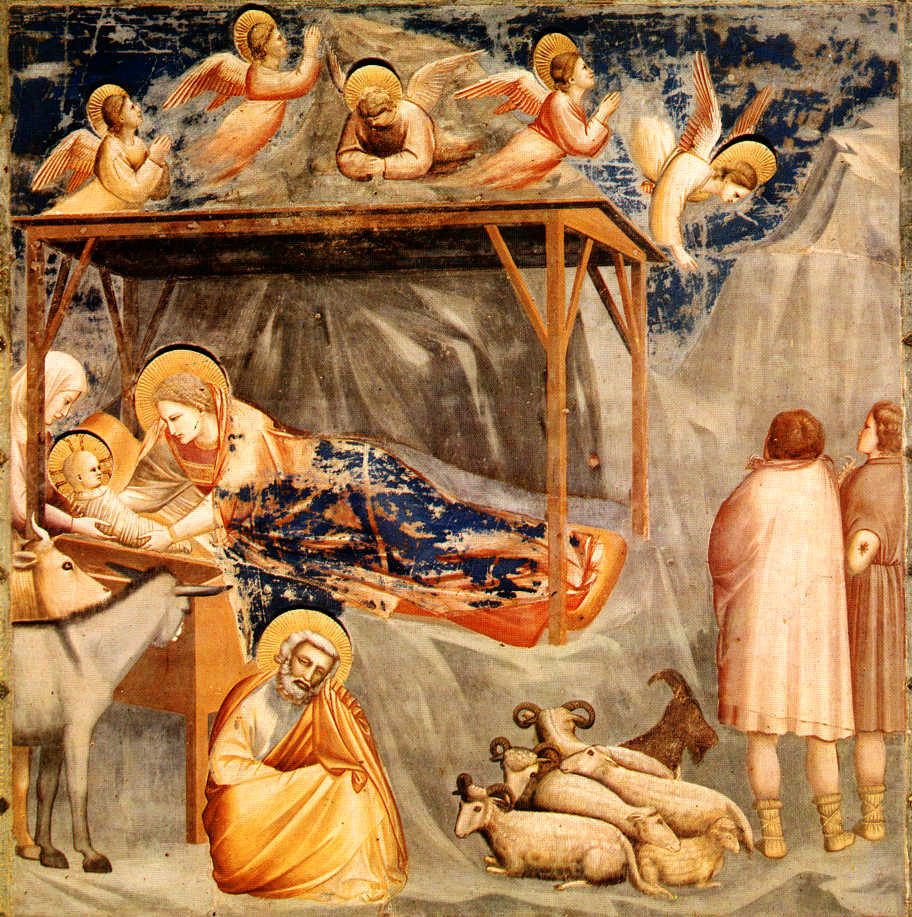 Con l'incarnazioneil Figlio di Diosi è unitoin certo modo ad ogni uomo.
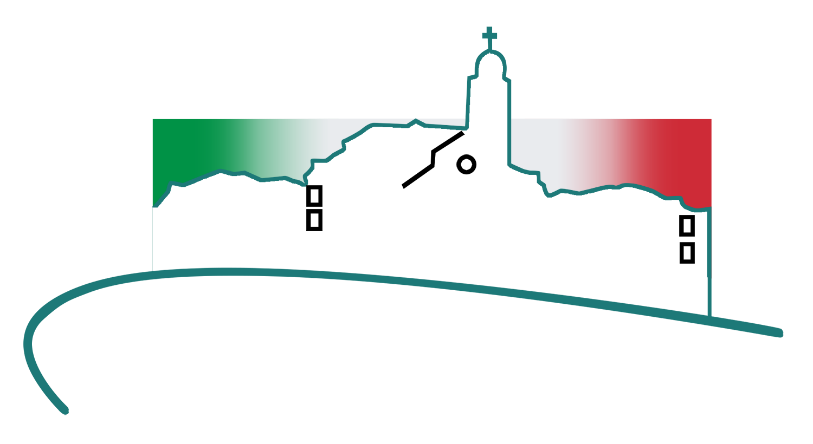 La Cristologia oggettiva
Gaudium et Spes 22
Ha lavorato con mani d'uomo, ha pensato con intelligenza d'uomo, ha agito con volontà d'uomo (31) ha amato con cuore d'uomo. Nascendo da Maria vergine, egli si è fatto veramente uno di noi, in tutto simile a noi fuorché il peccato (32). (….)
Cristo soffrendo per noi non ci ha dato semplicemente l'esempio perché seguiamo le sue orme  ma ci ha anche aperta la strada:
se la seguiamo, la vita ela morte vengono santificatee acquistano nuovo significato.
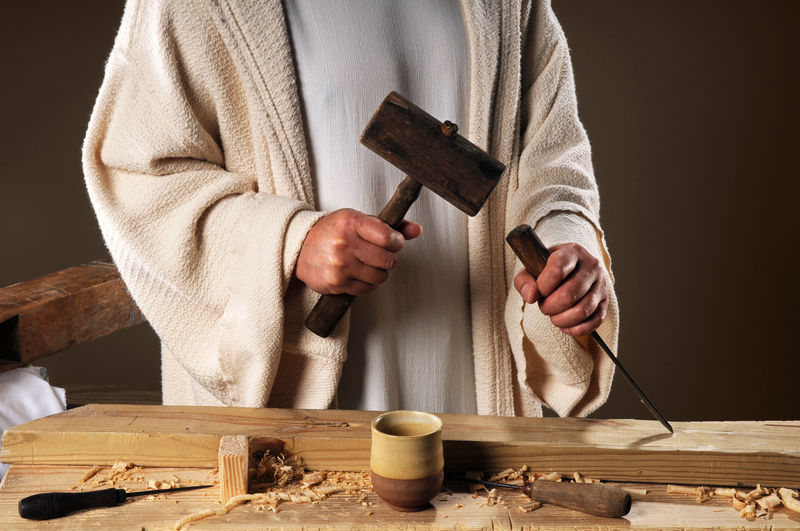 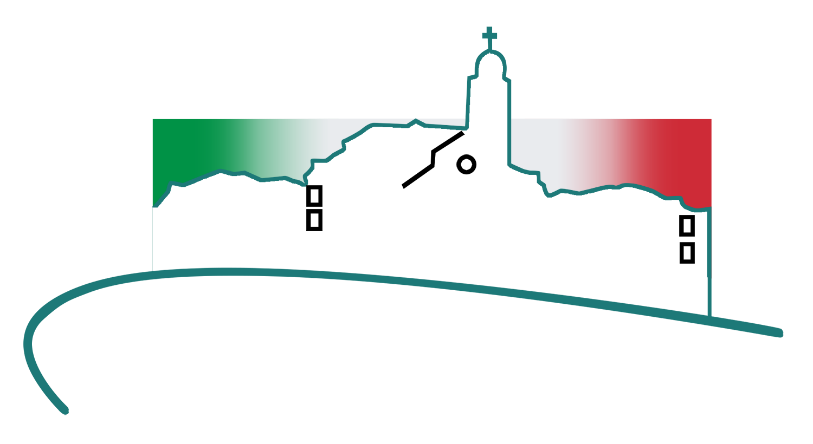 Diritti della co-munità
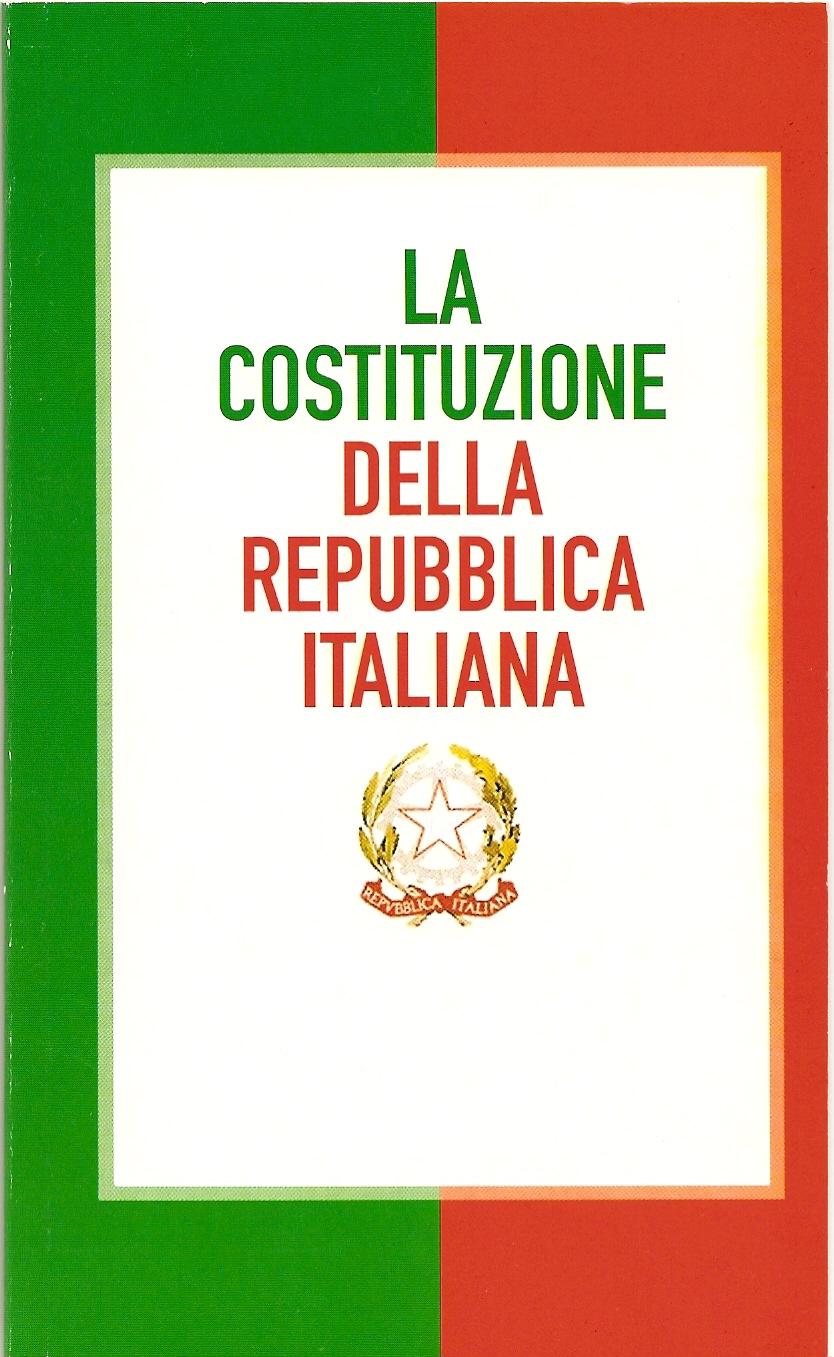 Art. 2della Costituzione italiana
La Repubblica riconosce e garantisce i diritti inviolabili dell'uomo, sia come singolo sia nelle formazioni sociali ove si svolge la sua personalità, e richiede l'adempimento dei doveri inderogabili di solidarietà politica, economica e sociale.
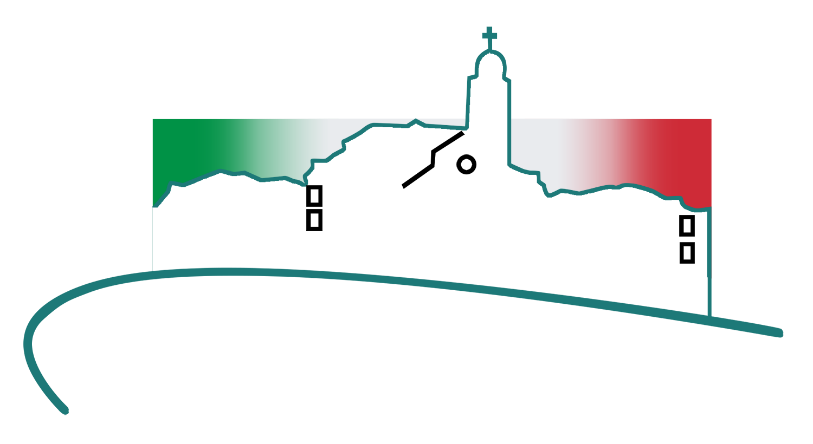 Card. Bassetti
Chiesa e  lavoro
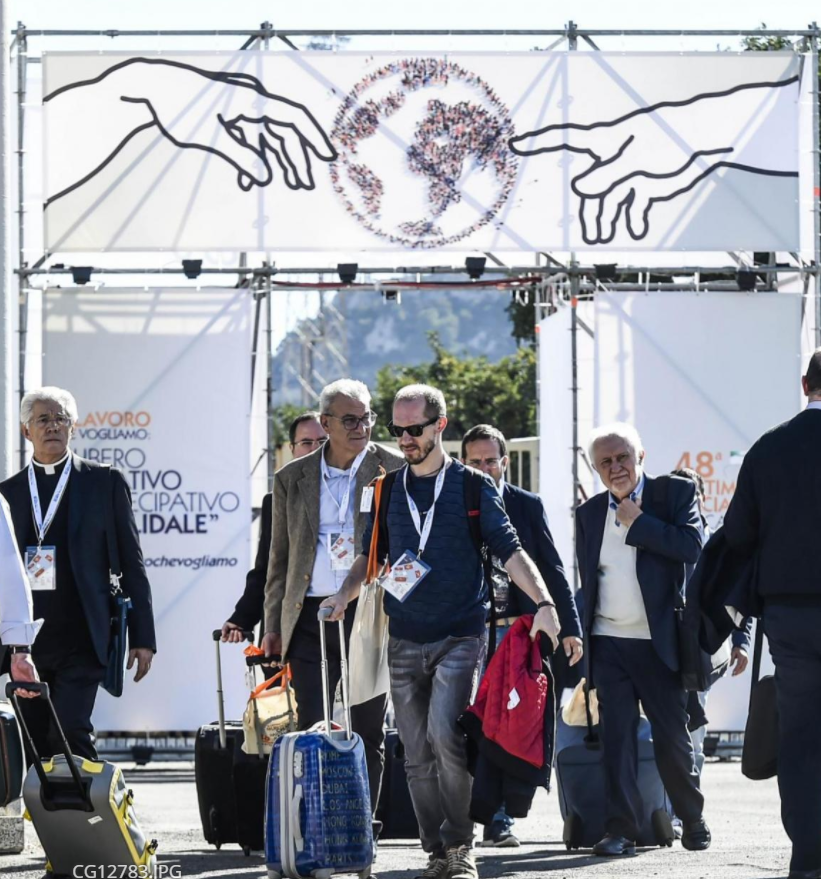 Il primo elementoda sottolineare è chela Chiesa non è un’agenzia sociale che si occupadi lavoro come un qualsiasi ufficio di collocamento pubblico o privato, ma ha profondamente a cuoreil lavoro perché lo vede come un luogoin cui si manifestala collaborazionetra Dio e l’uomo.
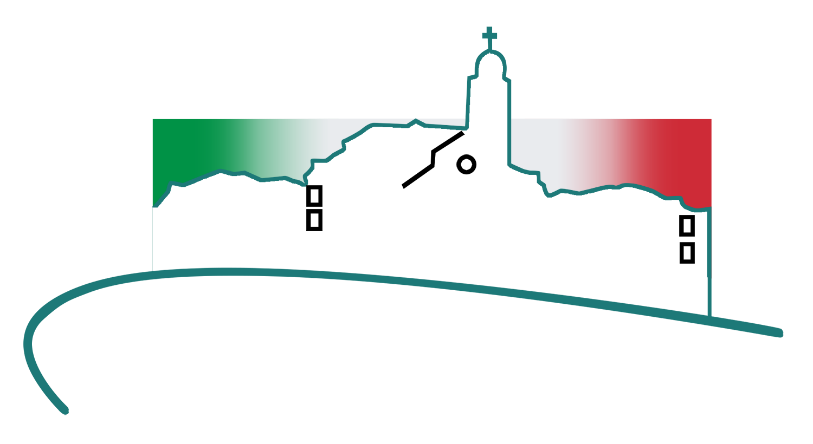 Card. Bassetti
Chiesa e  lavoro
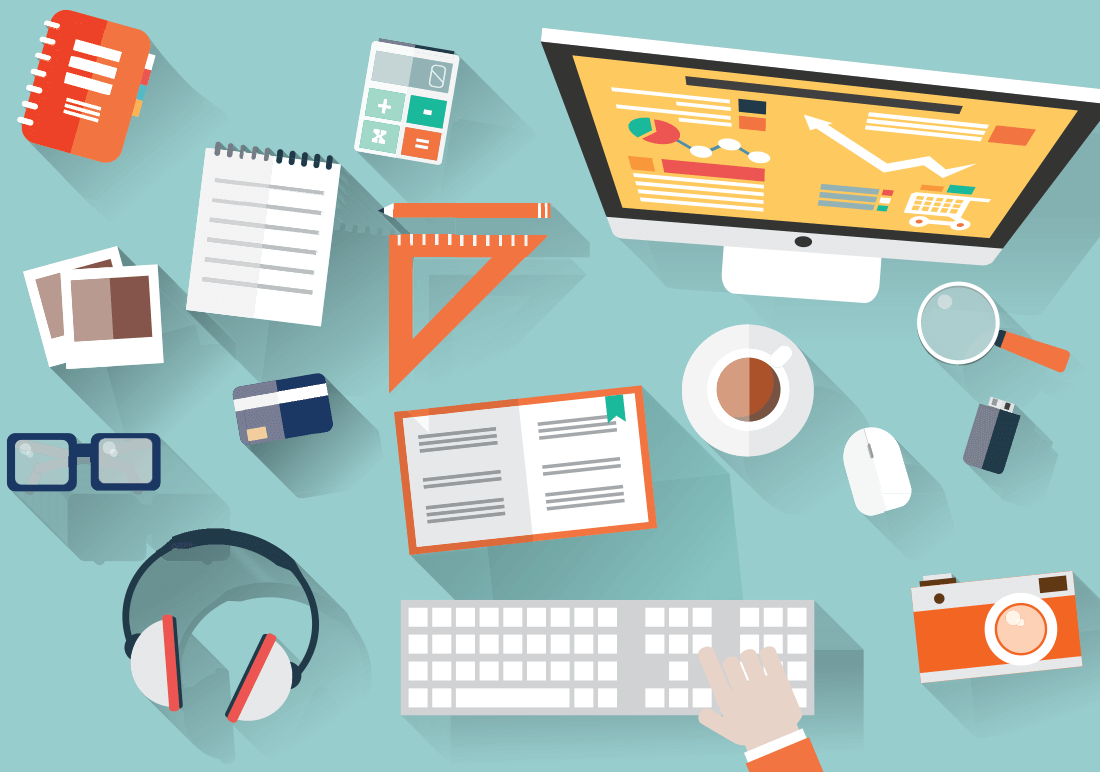 Il lavoro non è, dunque, soloun «dovere» affinché si possa mangiare, ma è ancheun luogo in cui esaltarele capacità di chi lavoracon le proprie mani, come Gesù e San Paolo;un momento, inoltre, chesi separa dal riposo, altrettanto doveroso e importante;e soprattutto, un momentoin cui, valorizzando il binomio uomo-natura, la persona umana si fa collaboratricedi Dio nello sviluppodella creazione.
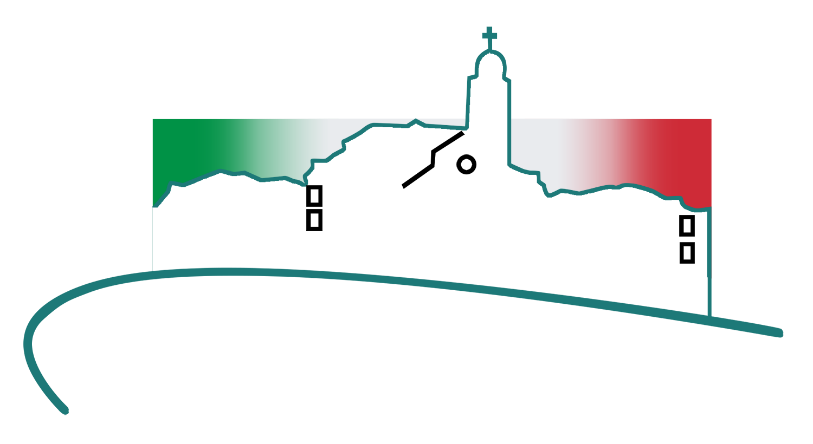 No alla disumanizzazione del lavoro
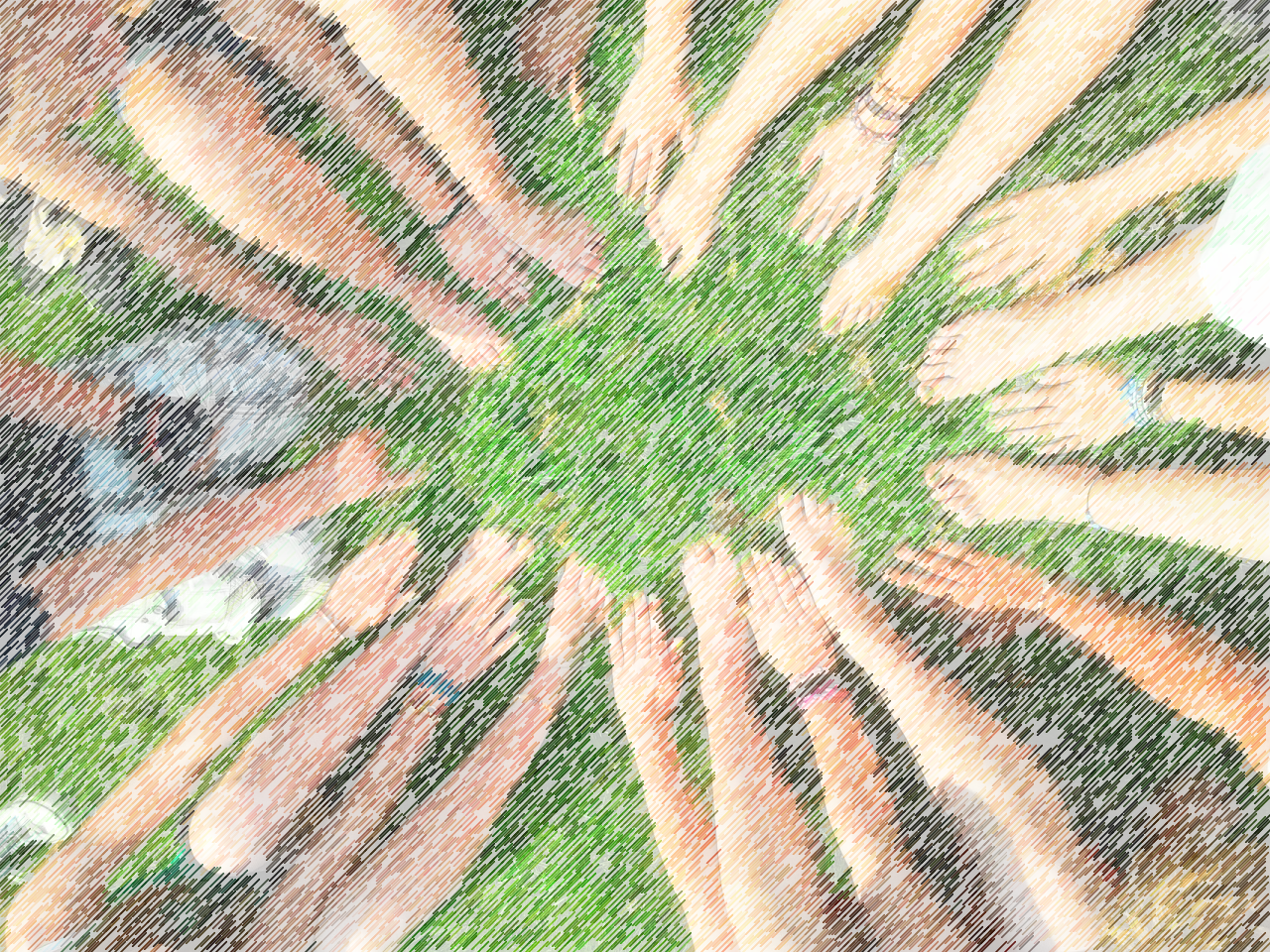 Oggi questo corposo insegnamento va assolutamente valorizzato con una rinnovata teologia del lavoro che tenga conto della nuova riflessione maturata grazie alla Laudato si’ e che ci porta in almeno due direzioni. In primo luogo, denunciando «la radice umana della crisi ecologica», Francesco ha delineato una nuova sfida: mettere un freno a quella sorta di «potere ingovernabile» che il Papa ha chiamato come il «paradigma tecno-economico».
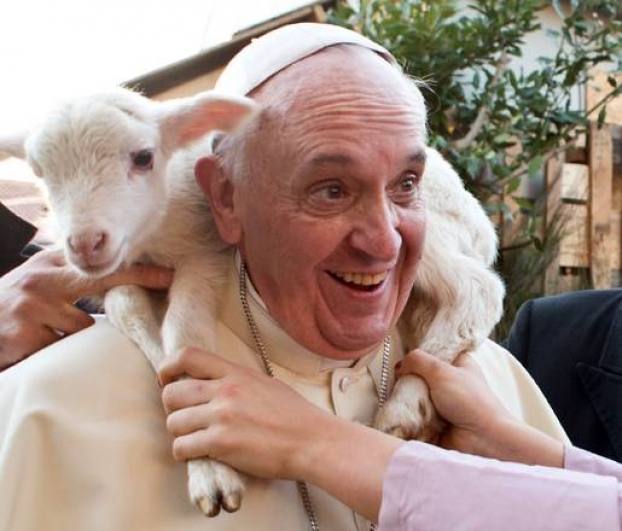 Lungi da me il proporre un populismo irresponsabile, ma l’economia non può più ricorrere a rimedi che sono un nuovo veleno, come quando si pretende di aumentare la redditività riducendo il mercato del lavoro e creando in tal modo nuovi esclusi.
(Papa FrancescoEvangelii Gaudium 204)
Un sistema di potere – privo della tensione verso Dio– che riduce l’uomo e l’ambiente a semplici oggettida sfruttare in modo illimitato e senza cura.In questo modo, il lavoro si disumanizza e diventauno strumento di manipolazione della nostra casa comune
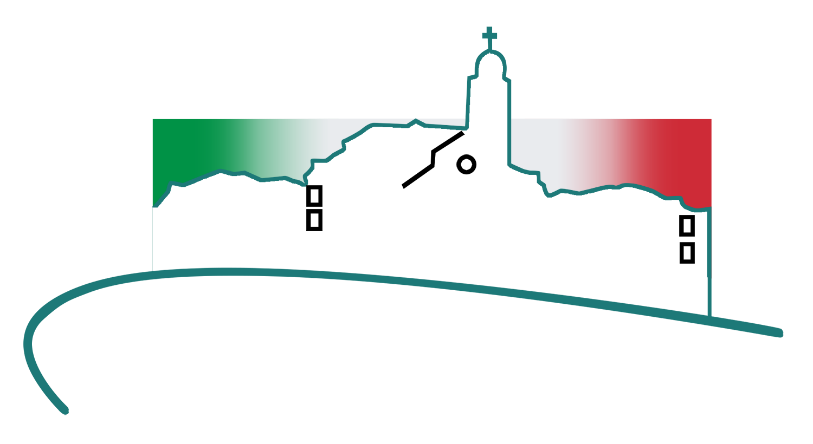 No alla disumanizzazione del lavoro
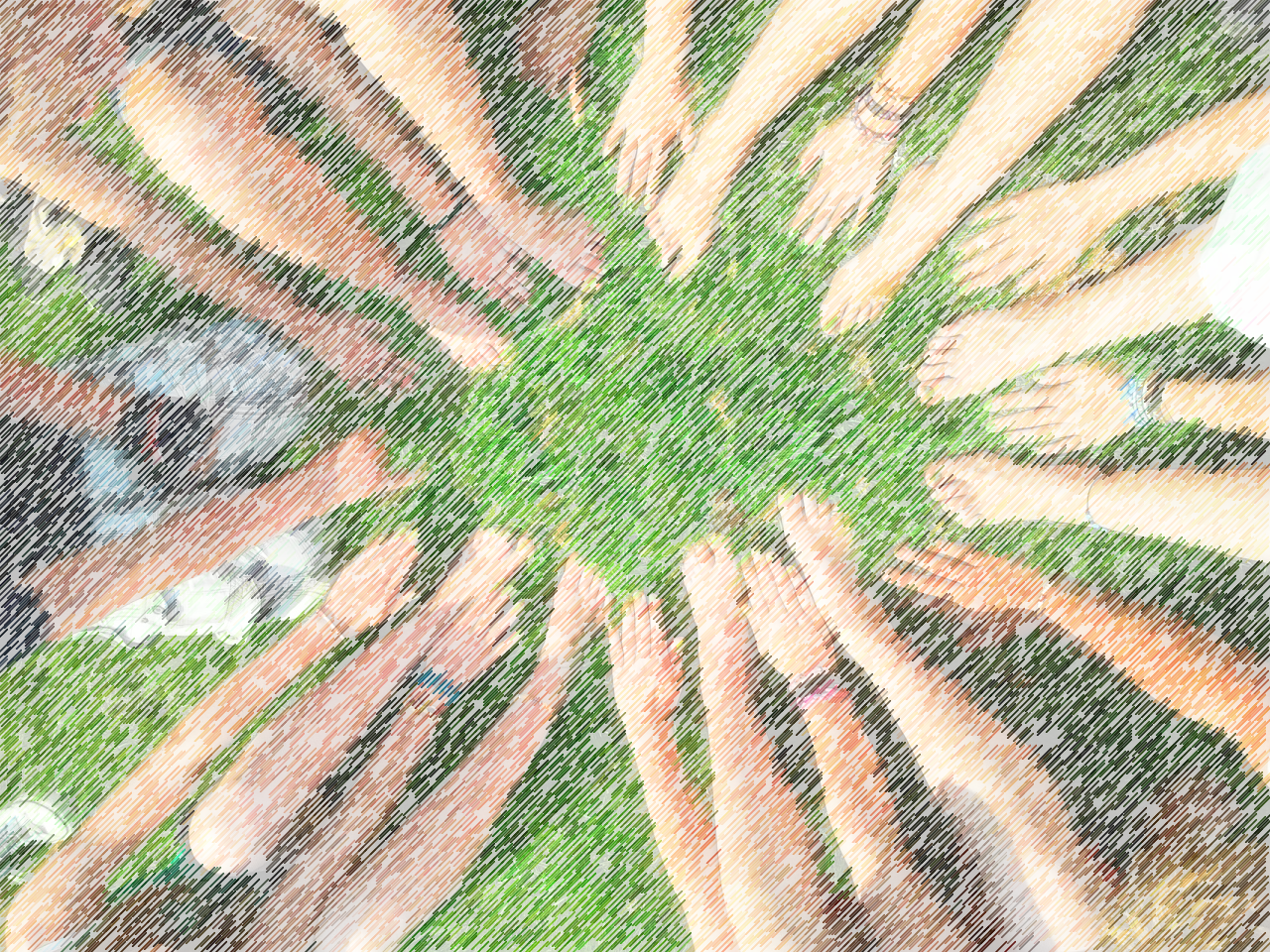 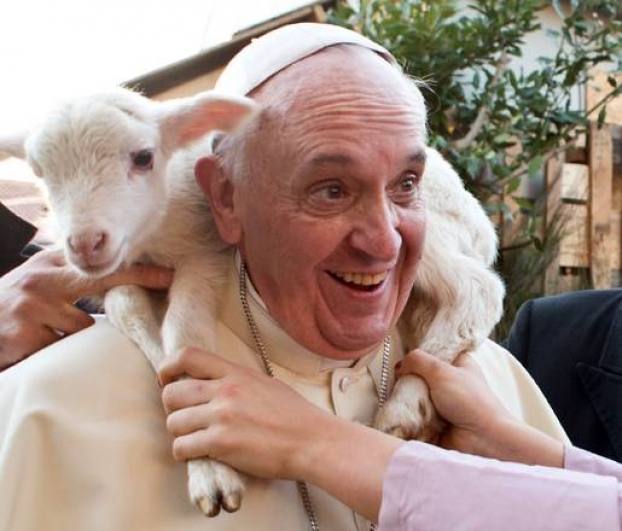 Lungi da me il proporre un populismo irresponsabile, ma l’economia non può più ricorrere a rimedi che sono un nuovo veleno, come quando si pretende di aumentare la redditività riducendo il mercato del lavoro e creando in tal modo nuovi esclusi.
(Papa FrancescoEvangelii Gaudium 204)
In secondo luogo, occorre ribadire un semplice quanto fondamentale principio evangelico che troppo spesso viene marginalizzato nella vita quotidiana: il lavoro è a servizio della persona umana e non il contrario. Questo secondo punto ha molte implicazioni pratiche. Significa pronunciare dei No e dei Sì. Il No si riferisce al rifiuto deciso dell’idolatria del lavoro che produce solamente carrierismo, affermazione individualista di se stessi e desiderio avido di avere sempre maggiori ricchezze.
Il Sì, invece, va indirizzato al rapporto fondamentale conil tempo di riposo. Il lavoro è solo una parte della giornata di un uomo. Il resto deve essere dedicato all’otium, al tempo libero, alla famiglia, ai figli, al volontariato, alla preghiera.
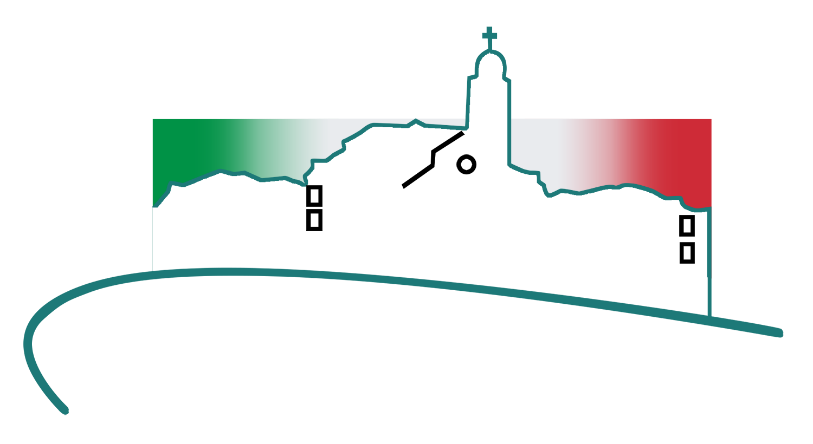 Proposte dal Presidente
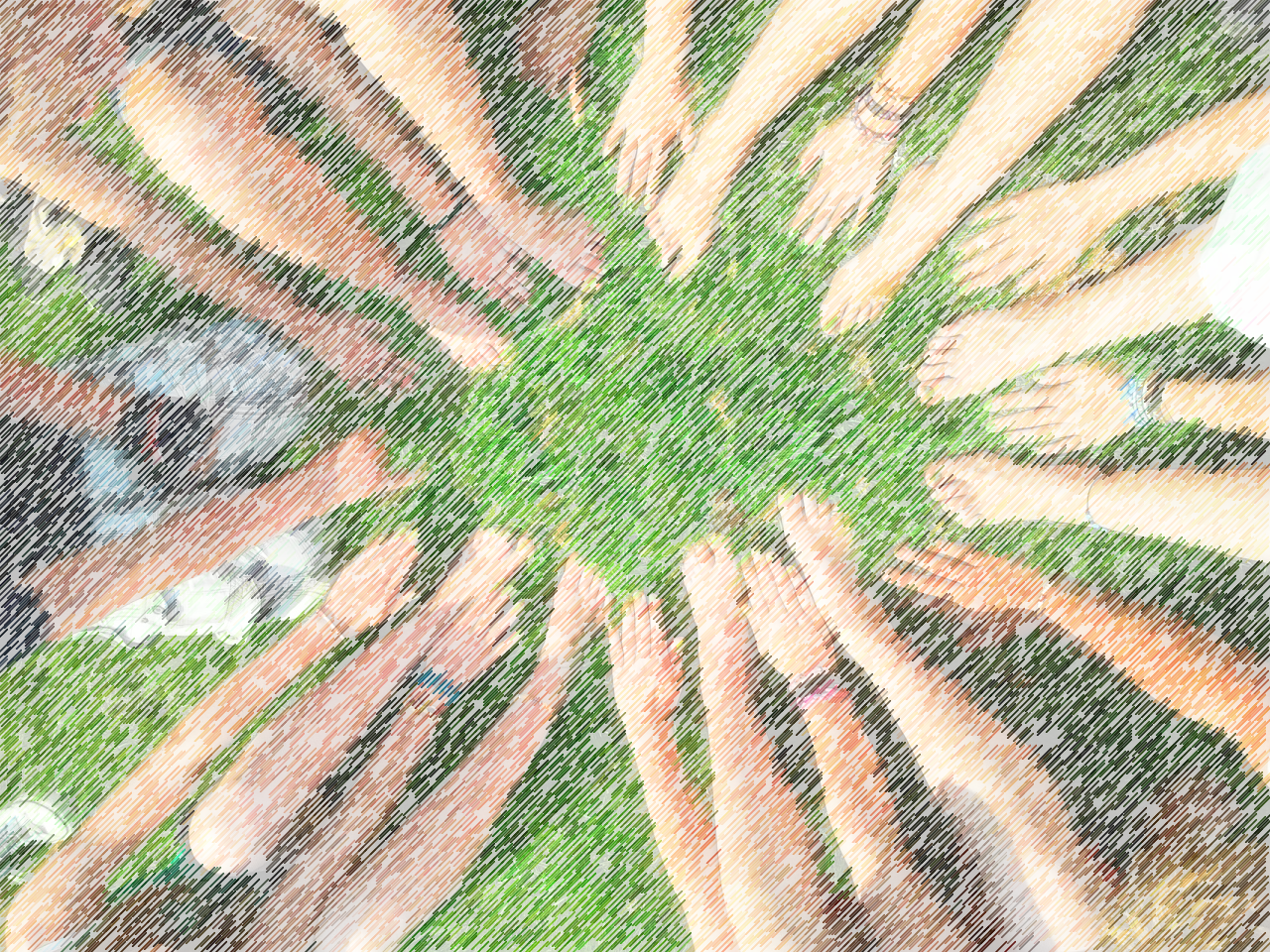 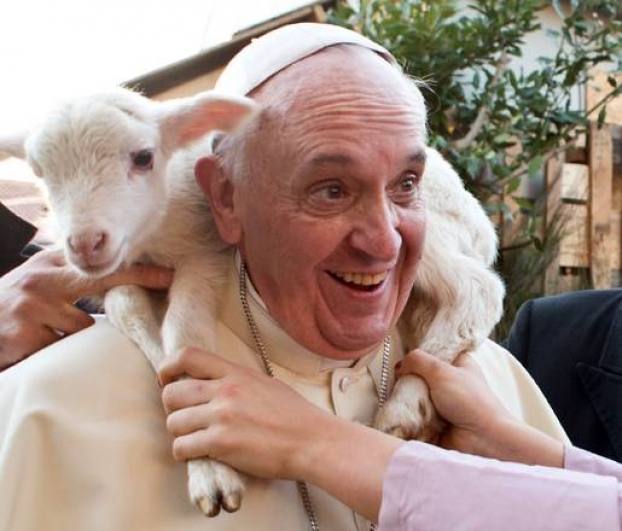 Lungi da me il proporre un populismo irresponsabile, ma l’economia non può più ricorrere a rimedi che sono un nuovo veleno, come quando si pretende di aumentare la redditività riducendo il mercato del lavoro e creando in tal modo nuovi esclusi.
(Papa FrancescoEvangelii Gaudium 204)
La Chiesa, ovviamente, non intende certo sostituirsialle Istituzioni o occupare spazi impropri,ma vuole dare il suo contributo che nascedal Vangelo e dalla Dottrina Sociale.
Dal canto suo, si impegna ad approntaretutte le iniziative che sono in suo potereper promuovere il lavoro e favorire l’inserimentonel mercato del lavorodi chi ne sia ancora ai margini…
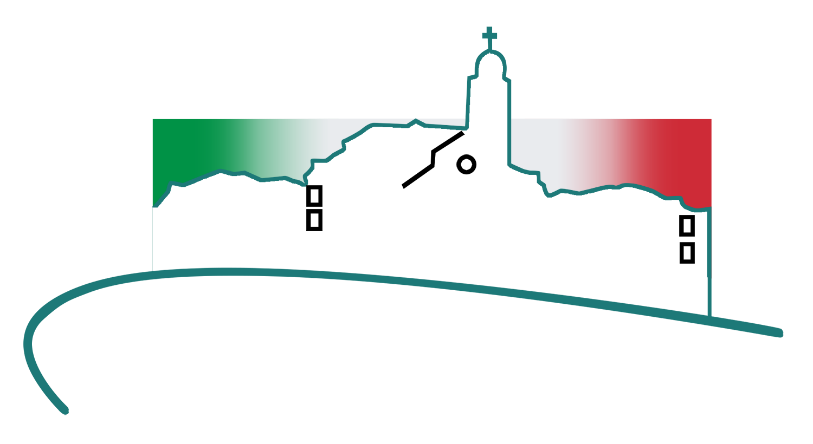 Proposte dal Presidente
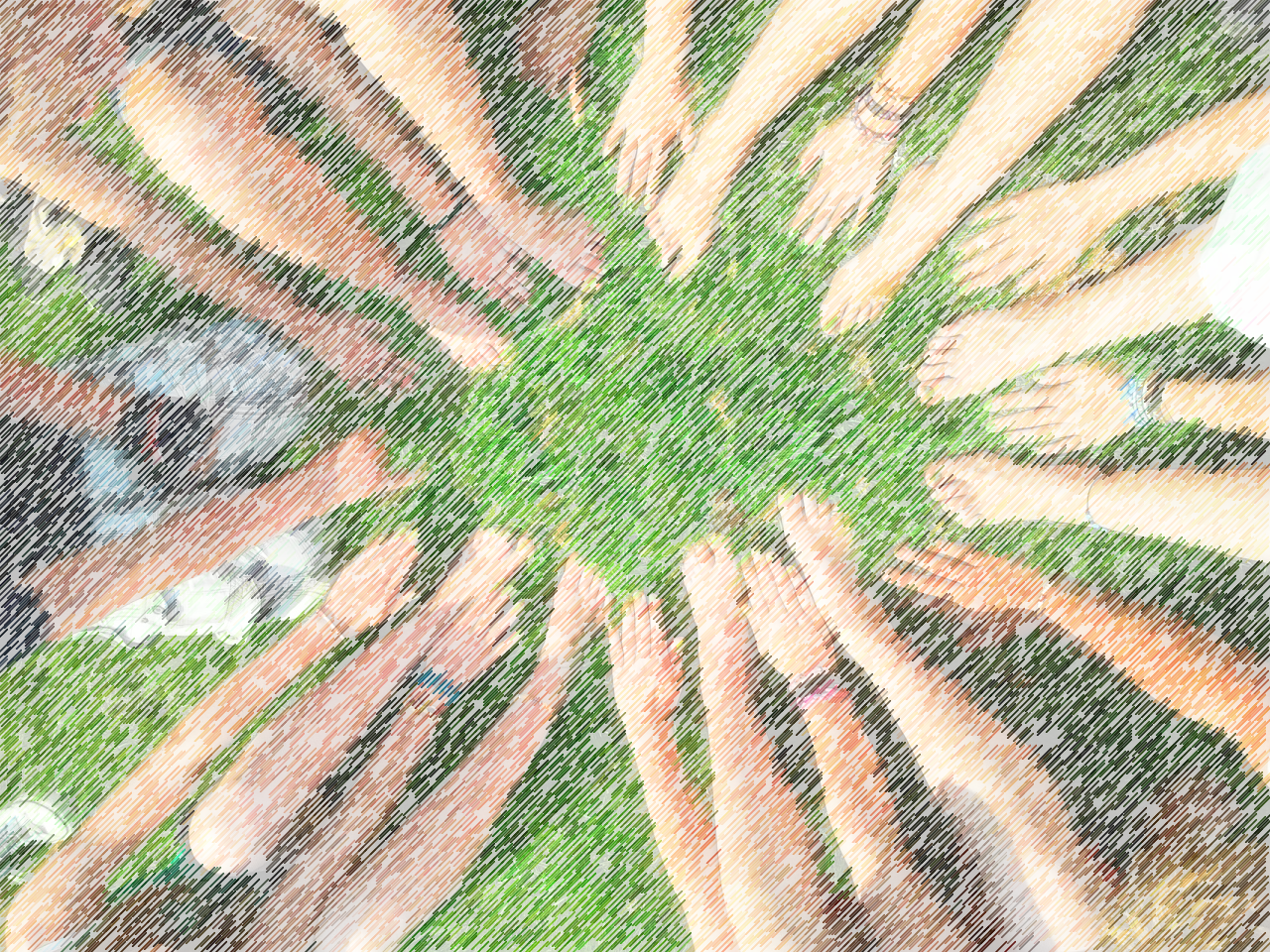 Tre possibili impegni della Chiesa Italiana per la promozione del lavoro: anzitutto l’attività degli «oratori come LabOratori»;
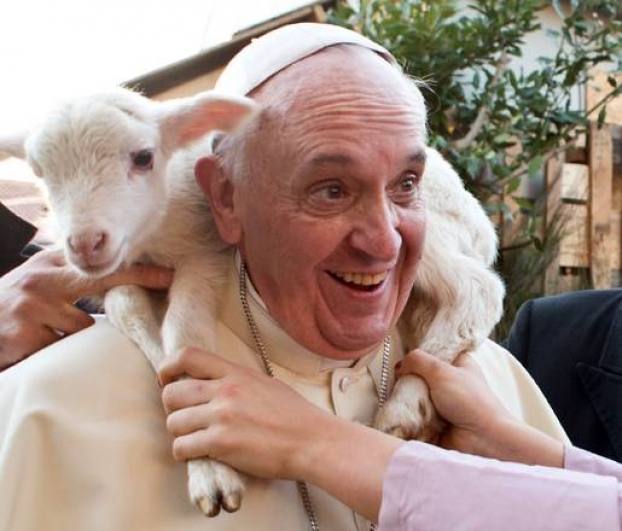 Lungi da me il proporre un populismo irresponsabile, ma l’economia non può più ricorrere a rimedi che sono un nuovo veleno, come quando si pretende di aumentare la redditività riducendo il mercato del lavoro e creando in tal modo nuovi esclusi.
(Papa FrancescoEvangelii Gaudium 204)
in secondo luogo, la possibilità di rendere le parrocchie e le diocesi dei luoghi di indirizzo, che forniscanoai giovani le informazioni essenziali per cercare lavoro, attraverso una sezione del sito CEI,costantemente aggiornata;
terzo, le borse lavoro, da creare a livello diocesanoper avviare all’attività lavorativa in particolarei giovani NEET, quelli che non studiano né cercano lavoro, perché ormai privi di speranza e iniziativa.
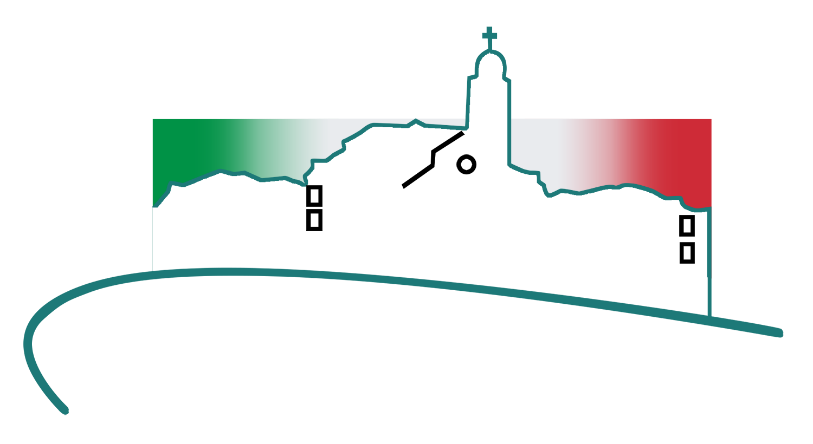 Proposte dal Presidente
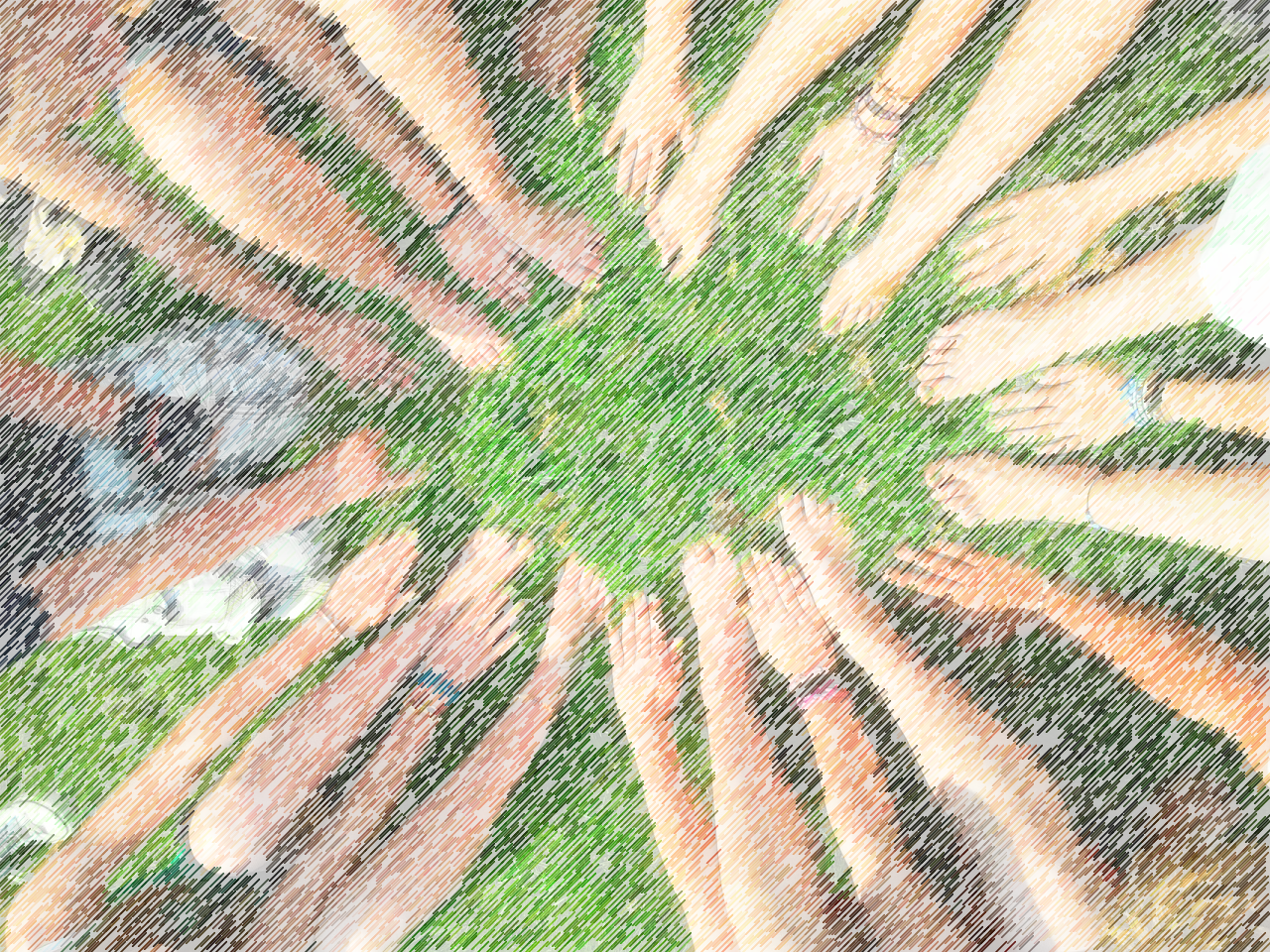 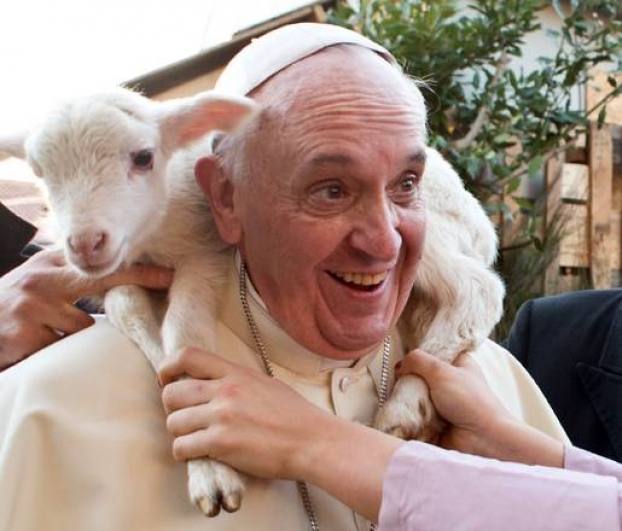 Lungi da me il proporre un populismo irresponsabile, ma l’economia non può più ricorrere a rimedi che sono un nuovo veleno, come quando si pretende di aumentare la redditività riducendo il mercato del lavoro e creando in tal modo nuovi esclusi.
(Papa FrancescoEvangelii Gaudium 204)
A questo fine si potrebbe sottoscrivereun protocollo-quadro a livello nazionaletra la CEI e le principali Organizzazioni imprenditoriali per favoriree agevolare iniziative localisulla base di un format nazionale,flessibile e adattabilealle singole realtà locali.
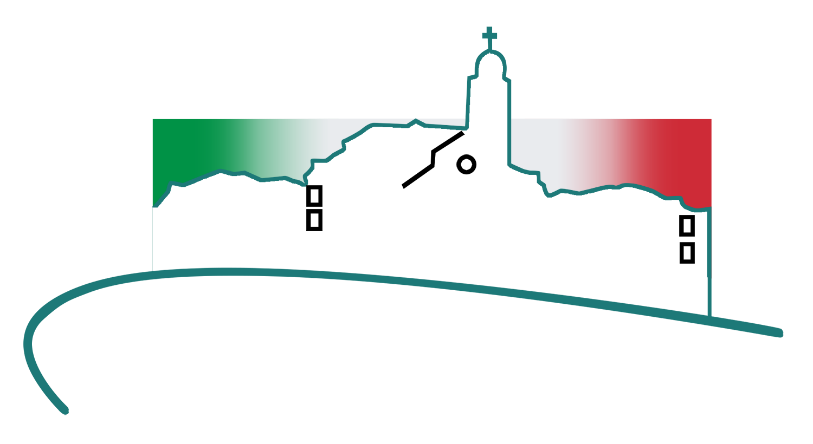 Diritti della co-munità
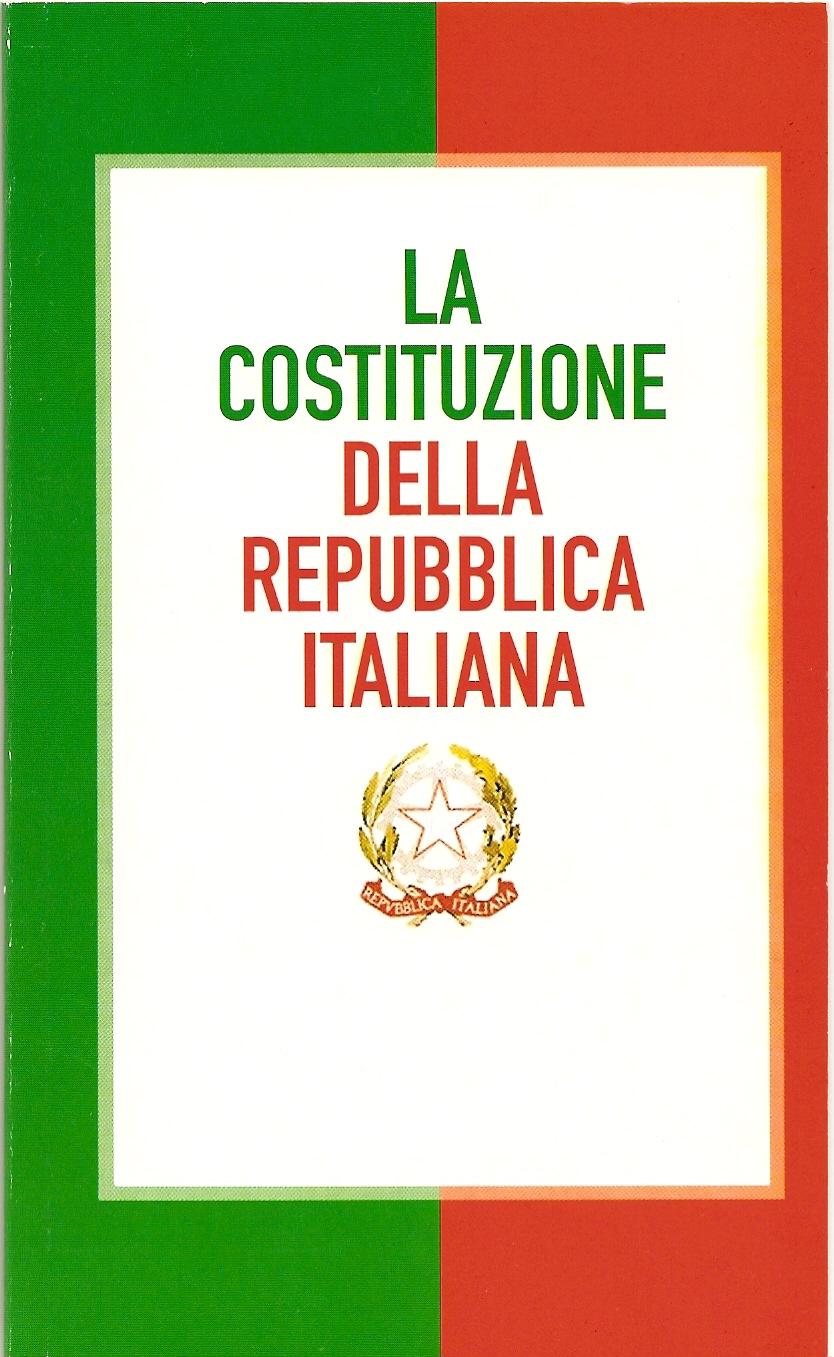 Art. 4 della Costituzione italiana

La Repubblica riconosce a tutti i cittadini il diritto al lavoro e promuove le condizioni che rendano effettivo questo diritto.
Ogni cittadino ha il dovere di svolgere, secondo le proprie possibilità e la propria scelta, un'attività o una funzione che concorra al progresso materiale o spirituale della società.
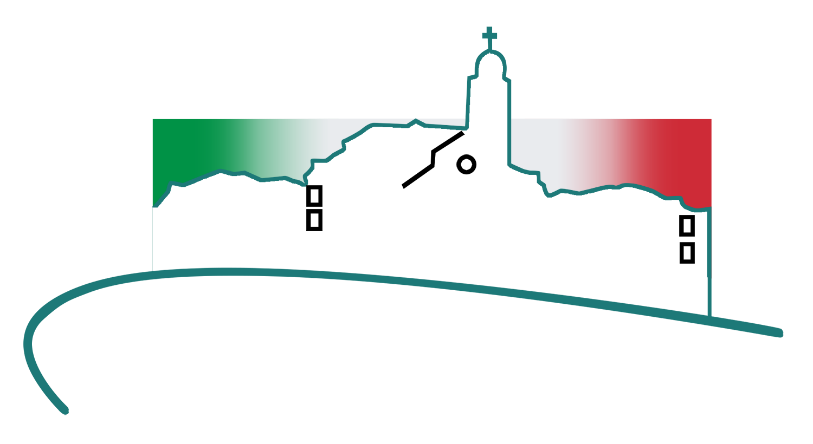 Il lavoro libero
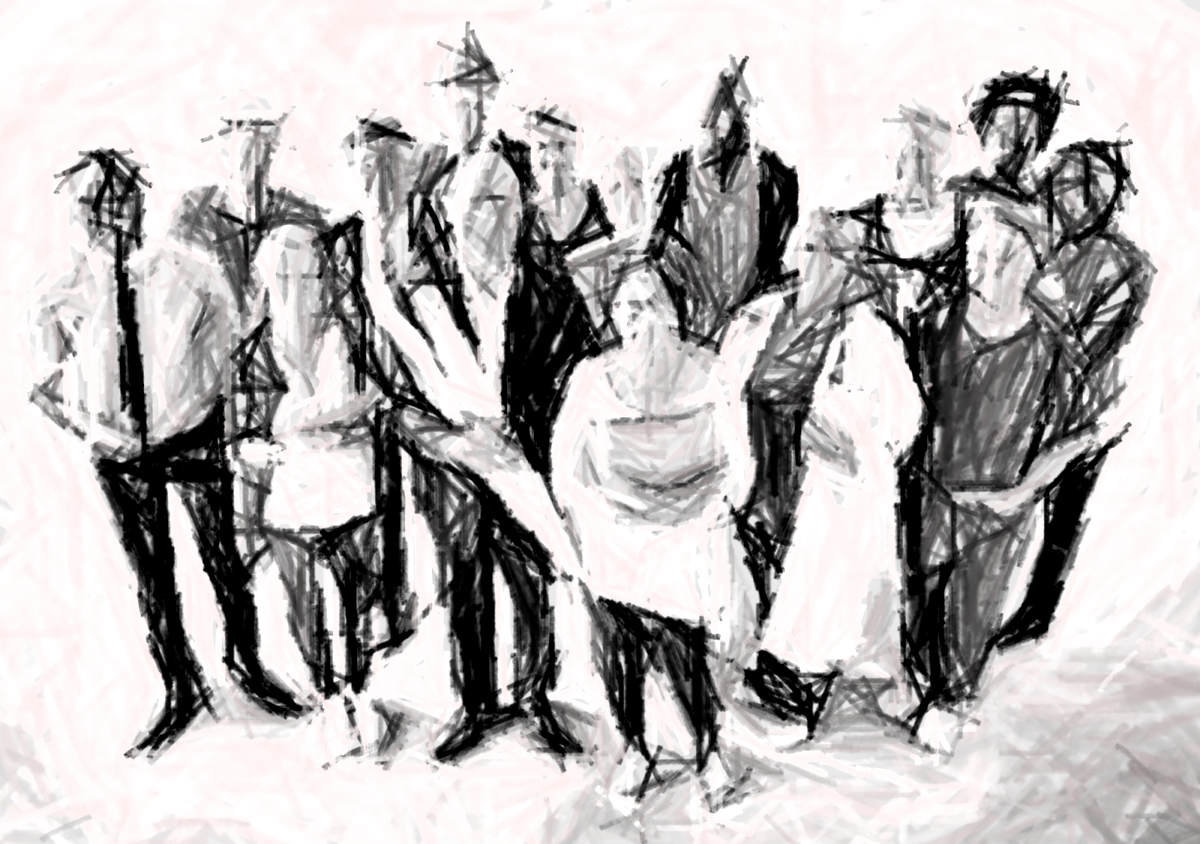 CDSC 280 Non si deve erroneamente ritenere che il processo di superamento della dipendenza del lavoro dalla materia sia capace di per sé di superare l'alienazione sul lavoro e del lavoro.
Il riferimento non è solo alle tante sacche di non lavoro, di lavoro nero, di lavoro minorile, di lavoro sottopagato, di lavoro sfruttato, che ancora persistono, ma anche alle nuove forme, molto più sottili, di sfruttamento dei nuovi lavori, al super-lavoro, al lavoro-carriera che talvolta ruba spazio a dimensioni altrettanto umane e necessarie per la persona, all'eccessiva flessibilità del lavoro che rende precaria e talvolta impossibile la vita familiare, alla modularità lavorativa che rischia di avere pesanti ripercussioni sulla percezione unitaria della propria esistenza e sulla stabilità delle relazioni familiari.
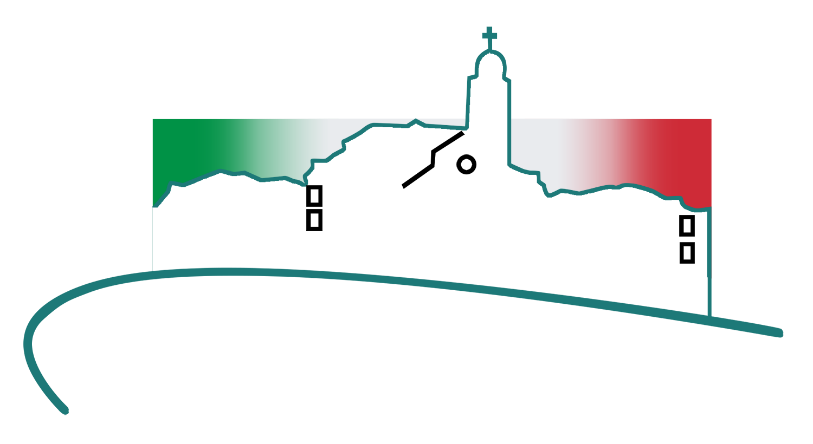 Il lavoro libero
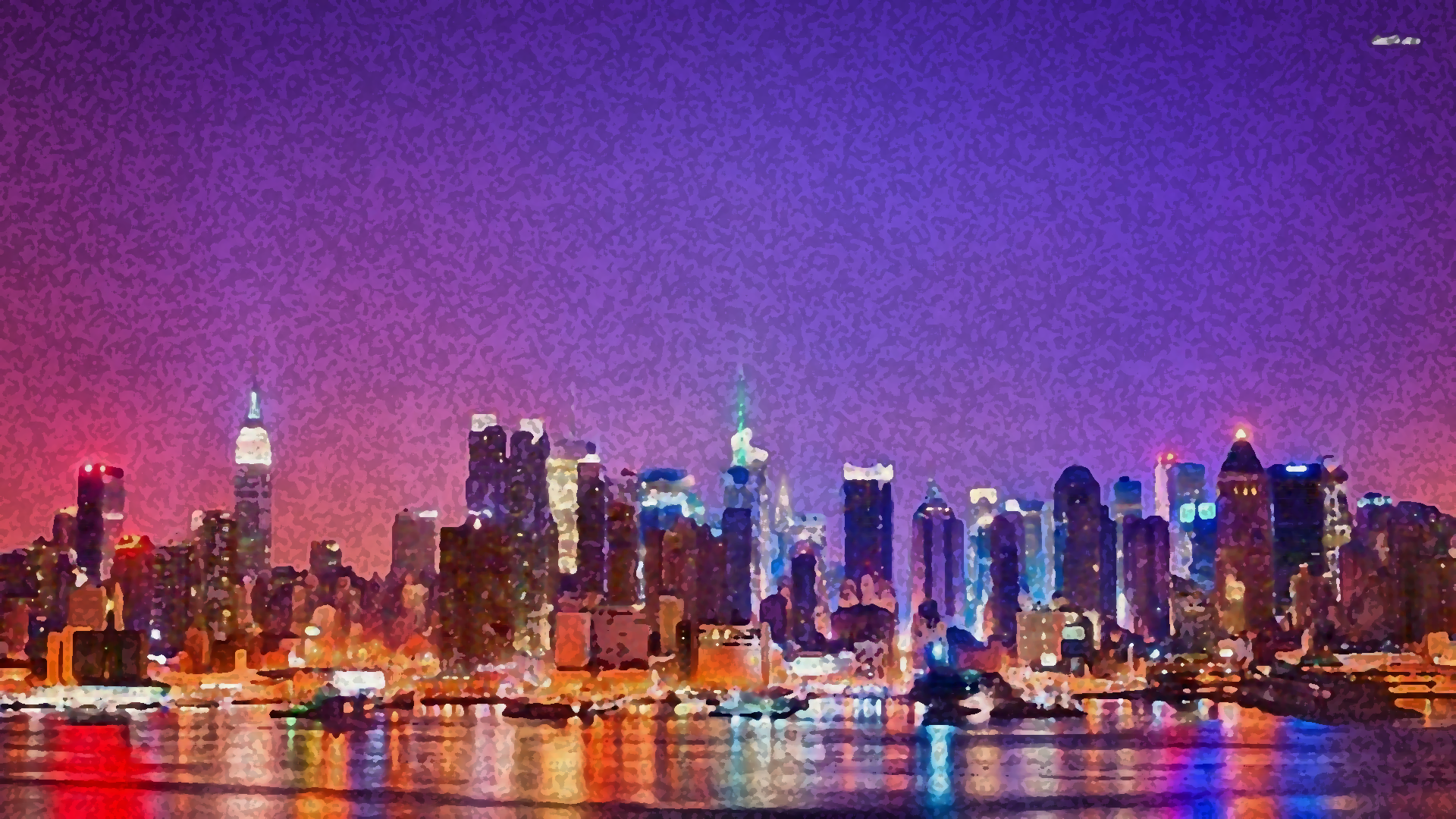 Se l'uomo è alienato quando inverte mezzi e fini, anche nel nuovo contesto di lavoro immateriale, leggero, qualitativo più che quantitativo, si possono dare elementi di alienazione « a seconda che cresca la [...] partecipazione [dell'uomo] in un'autentica comunità solidale, oppure cresca il suo isolamento in un complesso di relazioni di esasperata competitività e di reciproca estraniazione».
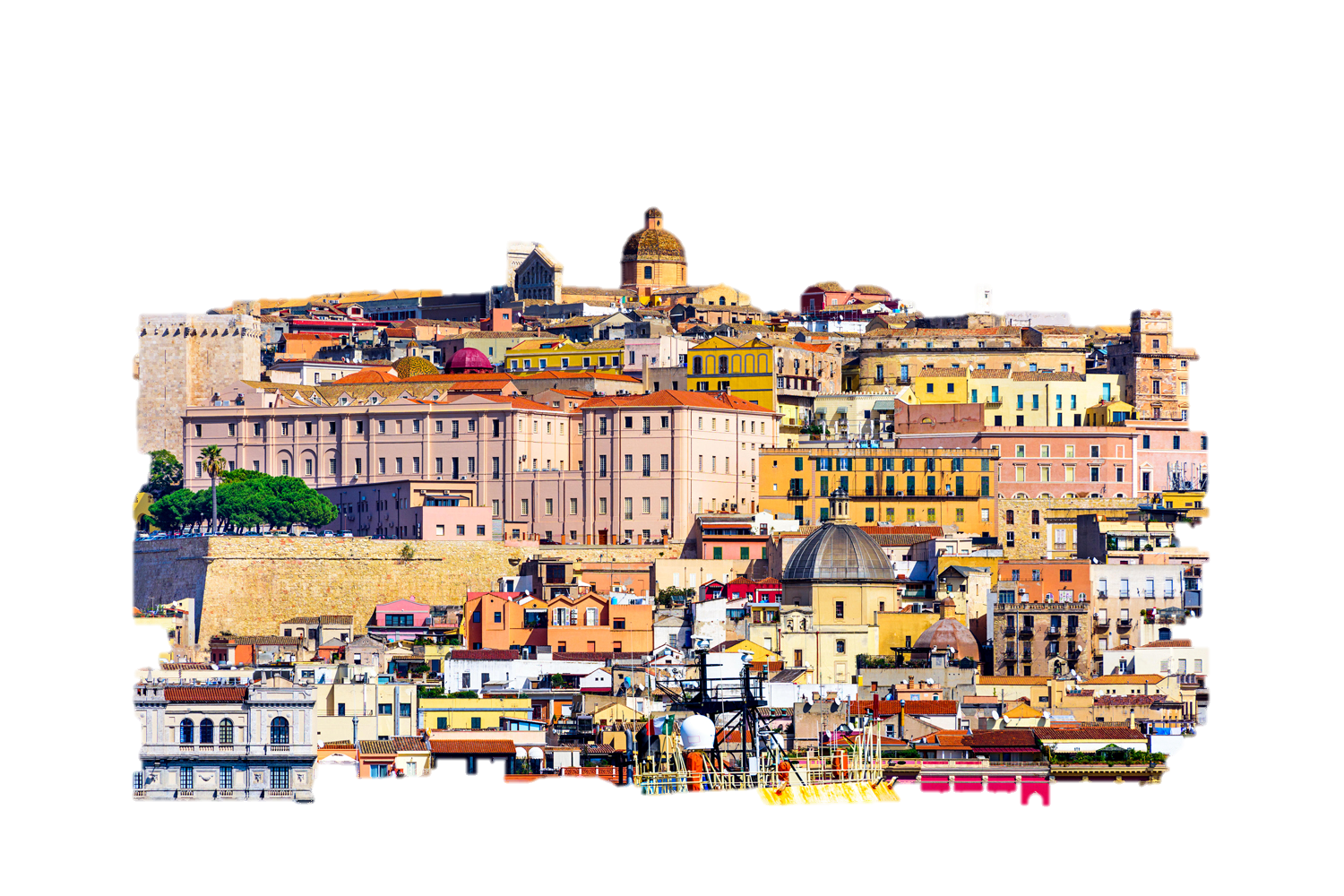 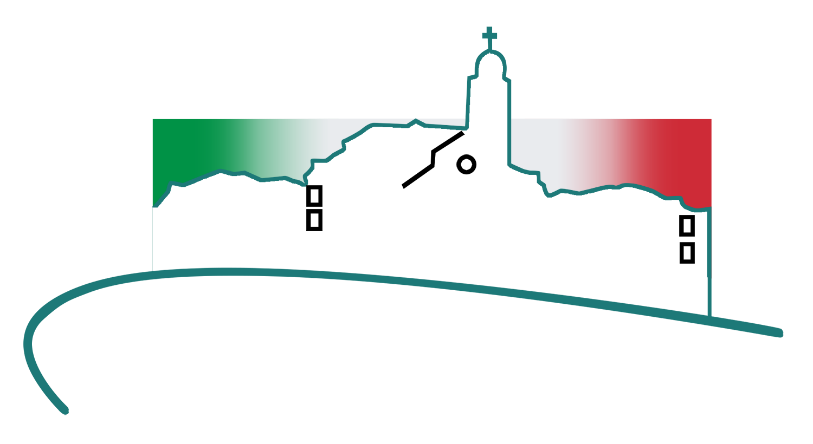 Il tema del lavoro: proposte pastorali
Dalla 48° Settimana Sociale dei Cattolici
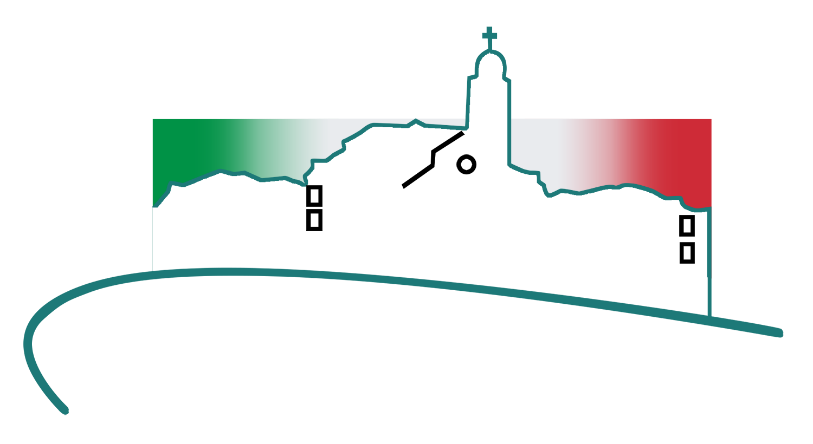 Proposta rilancio della PSL
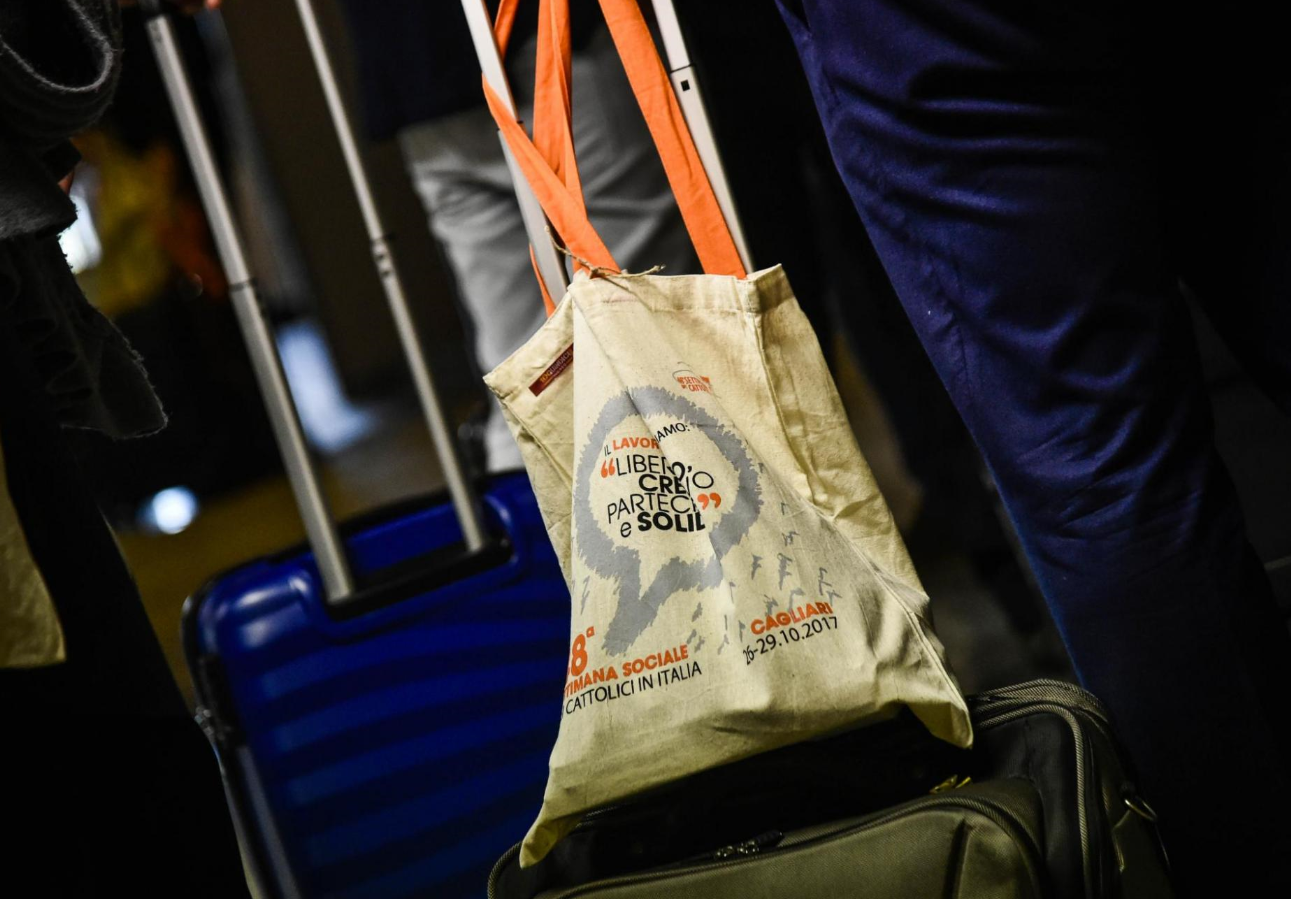 Per essere profetici dinanzi all’attuale modello di sviluppo sociale ed economicoè necessario attingerealla fonte della diversitàche specificamentenella nostra esperienza cristiana è l’irruzione dello Spirito.Questo prima non può essere mai ignorato anchenello sviluppo della nostra presenza nella società.
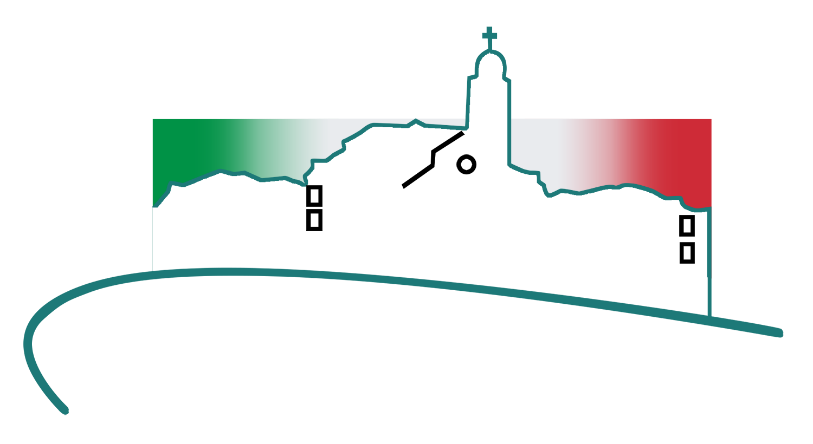 Metodo sinodale
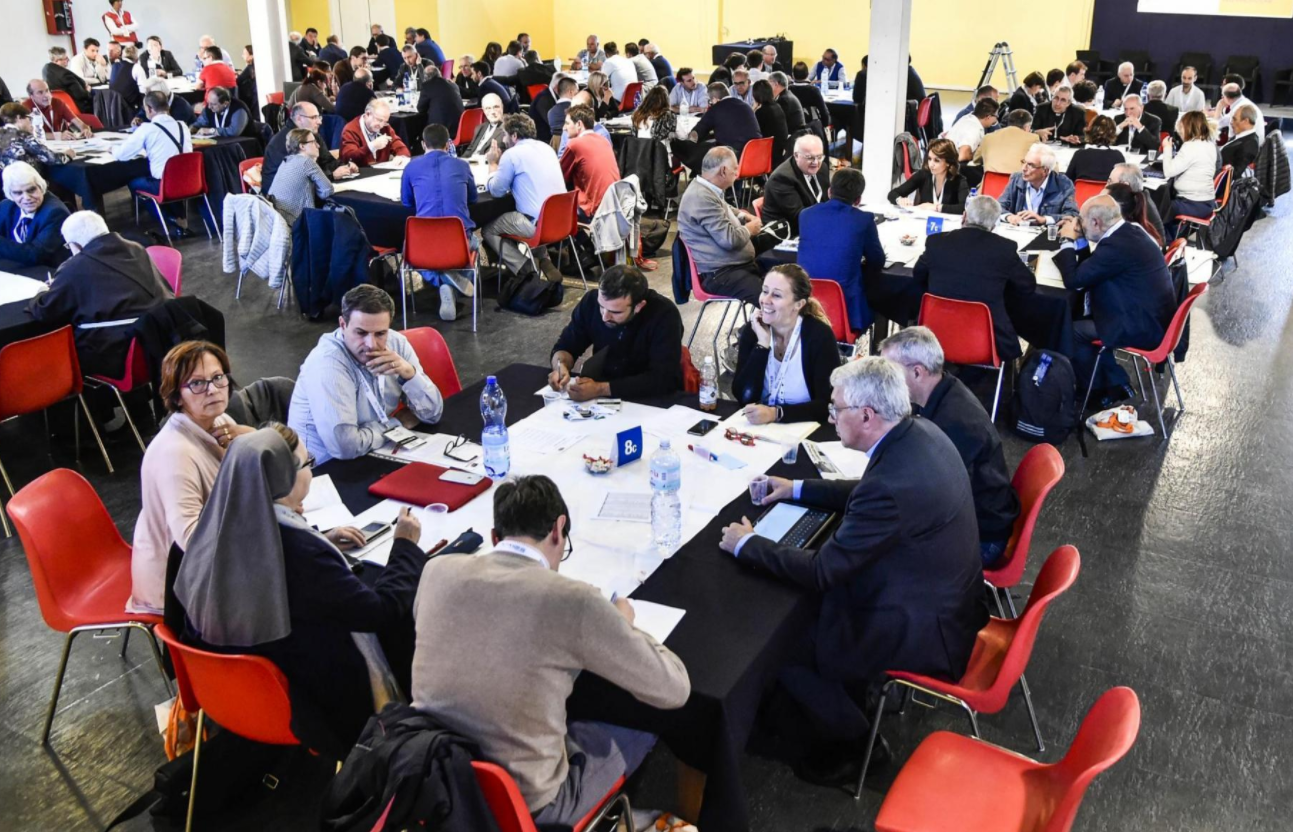 Il metodo sinodale è in séun vero contenuto perché raccorda esperienze diverse orientate a dare risposta ai bisognidella gente e specificamenteal bisogno di lavoro.
In questo senso la Commissione della Pastorale sociale non può prescindere da un raccordo stabile con le esperienze più vitali della realtà diocesana e del territorio,in particolare con la Commissione del Laicato e la Pastorale Giovanile.
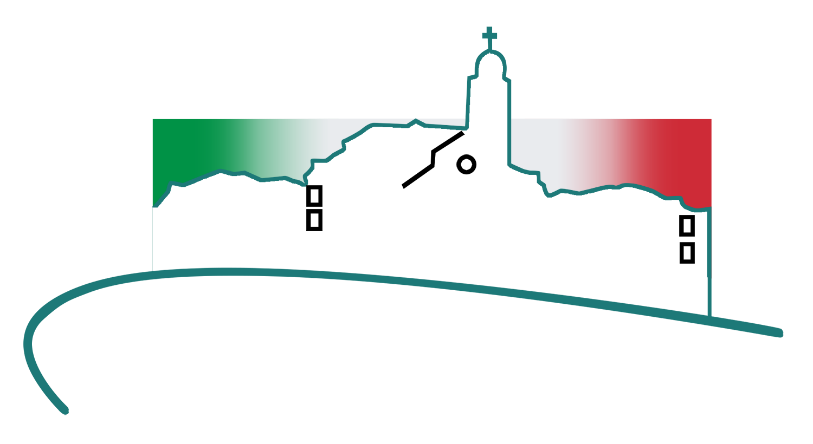 Metodo sinodale
In determinate circostanze si dovrà coordinare anche con la Caritasper sviluppare una unità operativa che nasce dal fermento evangelico…
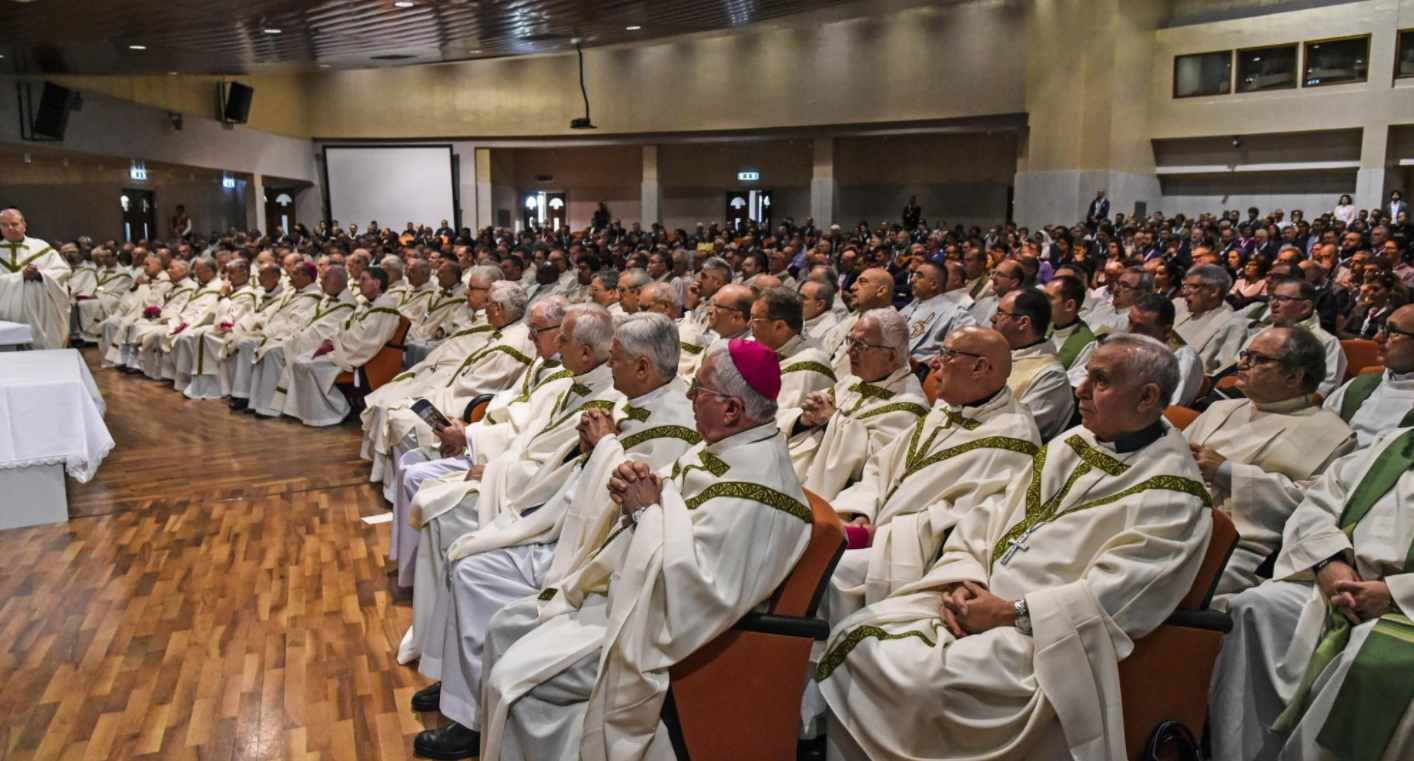 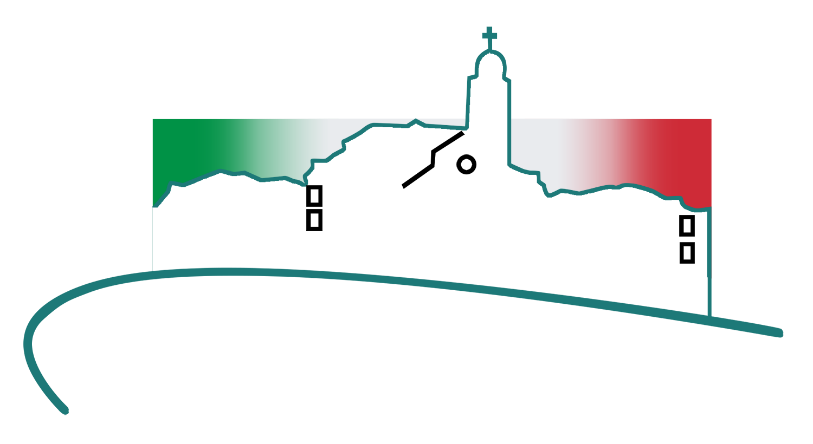 Proposta rilancio della PSL
Nasce dallo spessoredella esperienza vitaledelle nostre comunità parrocchiali, degli Istituti religiosi, di associazioni, movimenti, servizi e altre formadi aggregazione laicale.
Ecco perché in tutte le diocesi è necessario rafforzare o innovare l’impegno per la pastorale sociale intesa come fonte e mezzo di evangelizzazione. Qualora le diocesi non abbiano questi organismi essi vanno costituiti…
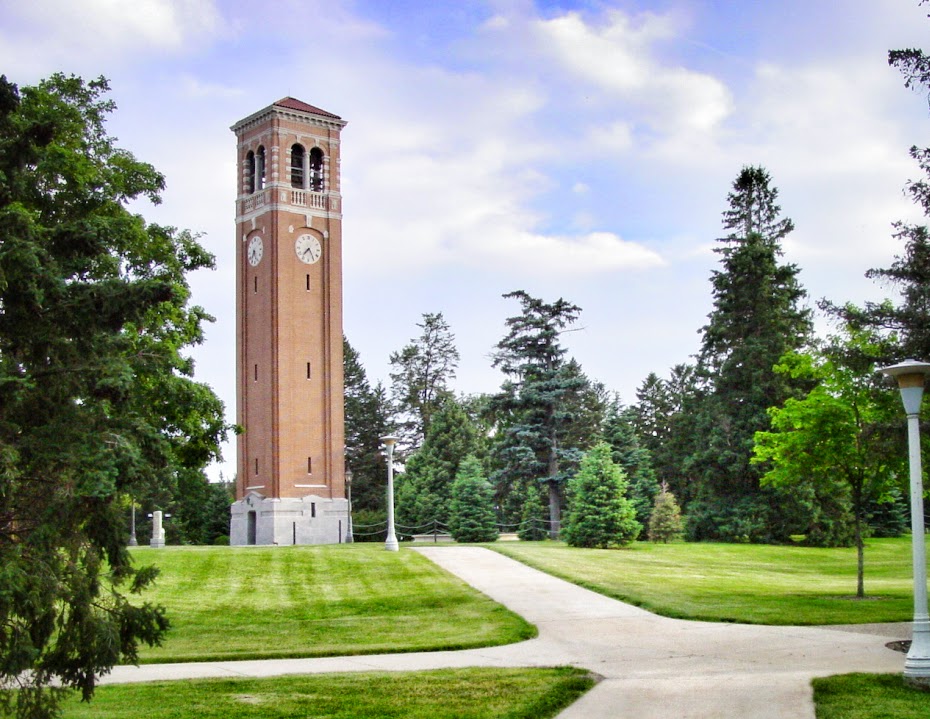 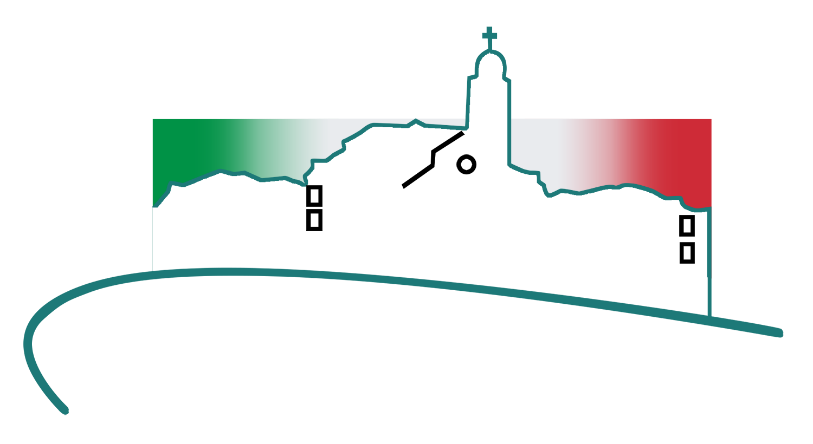 Cantieri di LavOro
Unita a un rilancio deciso del progetto Policoroè necessaria la ripresa articolata del progettoCercatori di LavOro, irrobustendo il percorsodi raccolta delle buone pratiche.
Si tratta di far nascere proposteper specifiche iniziative,anche di tipo normativo,da promuovere presso tuttele forze politiche e, soprattutto,avviare sui territori una stagionedi azione propositiva.
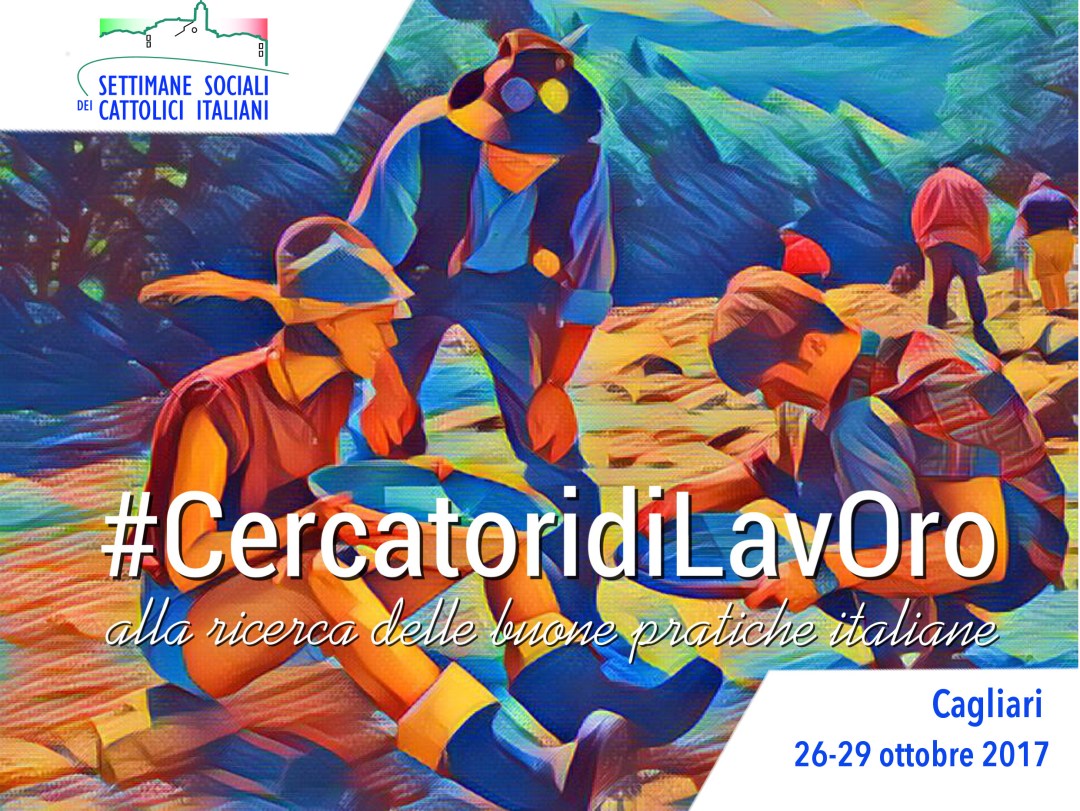 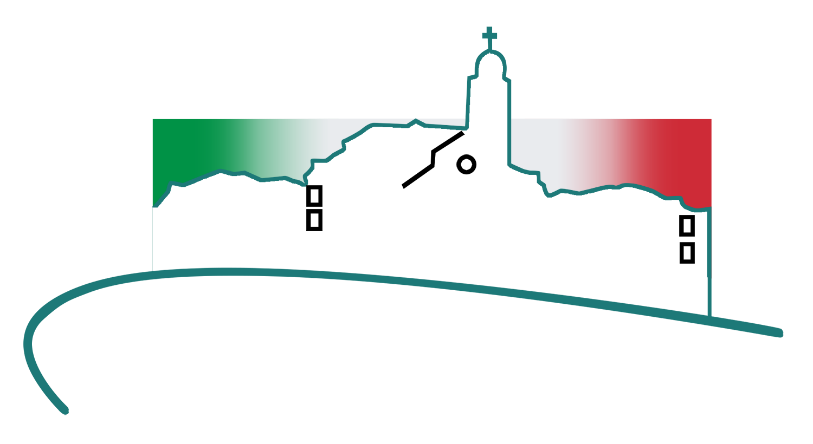 Cantieri di LavOro
Parliamo quindi di Cantieridi lavoro, seguiti e coordinati da esperti e addetti ai lavori nonché dai membridel comitato delle Settimane Sociali, svilupperannoun percorso che partedalla ricchezza dell’archivio delle buone praticheper ragionare su progettidi sviluppo per il loro territorioin grado di creare buon lavoro e rispondere cosìcon la migliore formadi carità alla piagache affligge il nostro paese.
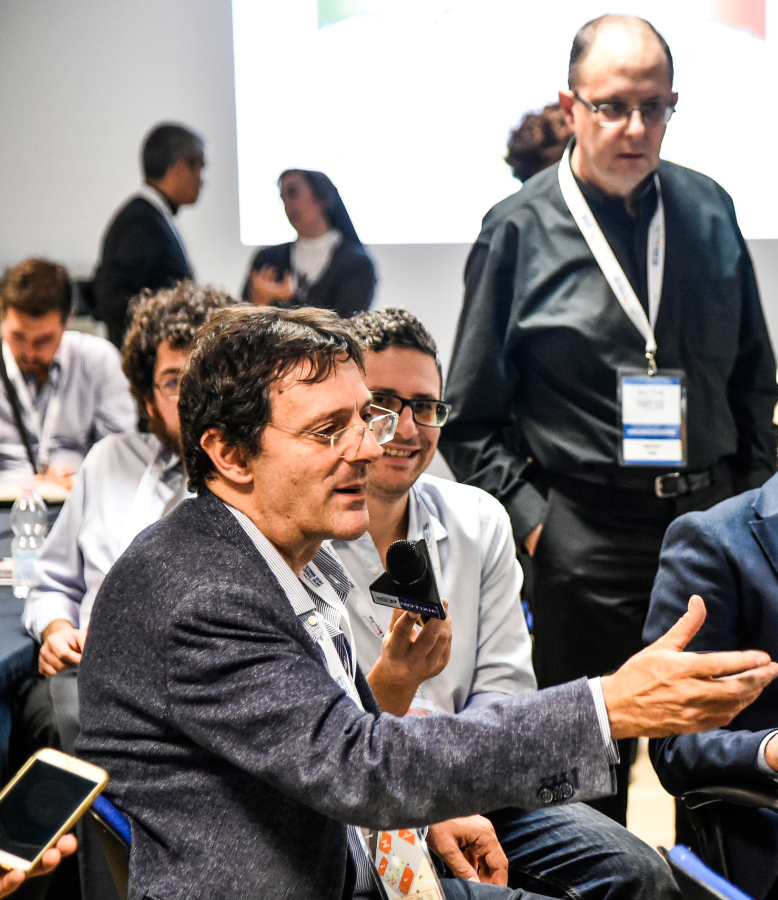 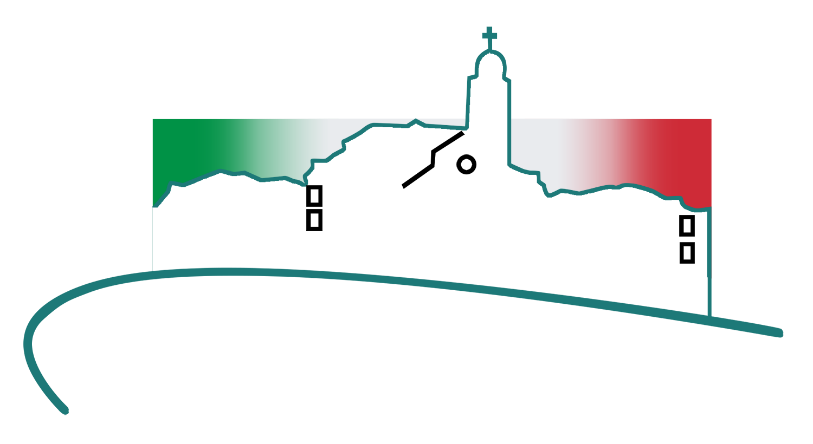 Oratori di LavOro
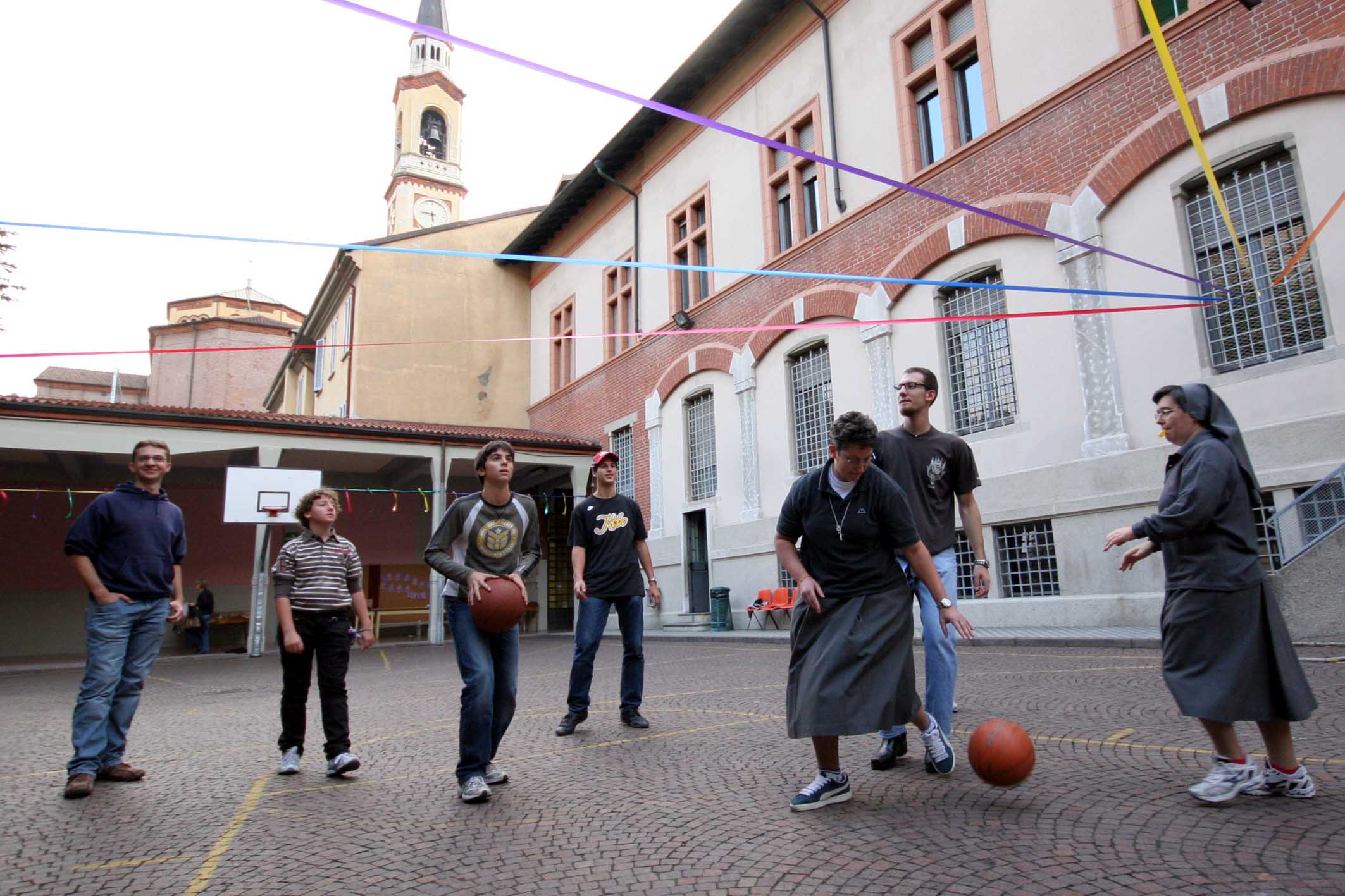 Avvio diuna sperimentazionesugli oratori,da intendersi non solo come luoghidi gestione del tempo libero, ma come ambienti educativiche formano alla vitae al lavoro anche attraverso lo sviluppodi competenze trasversali.
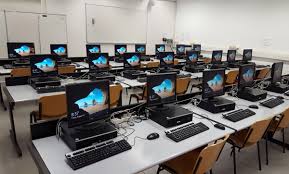 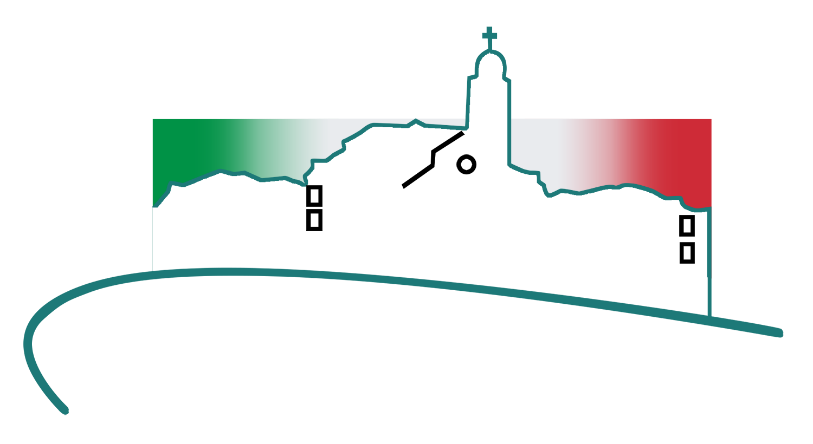 Borse lavoro
Realizzazione di un programma di “borse lavoro”,da creare a livello diocesano per avviare all’attività lavorativa i giovani che non studiano né cercano lavoro, perché ormai privi di speranza e iniziativa.
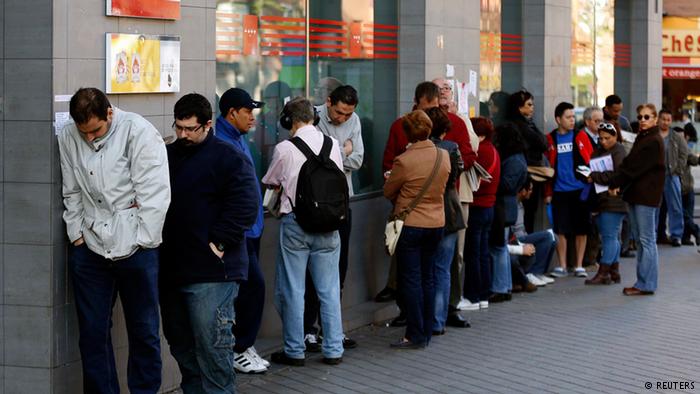 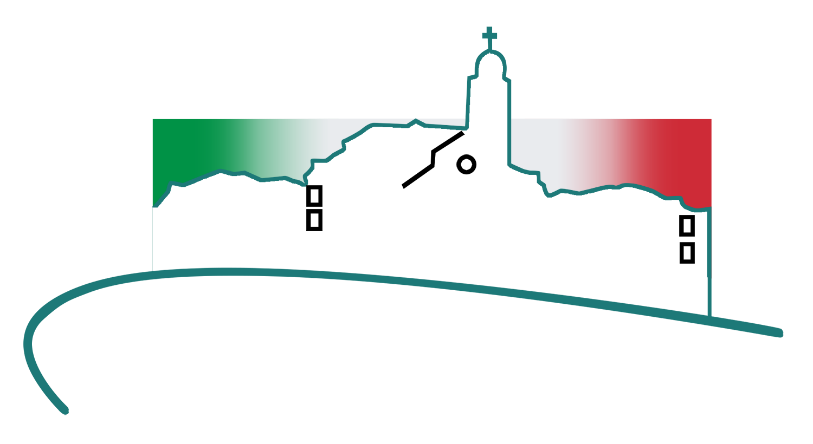 Borse lavoro
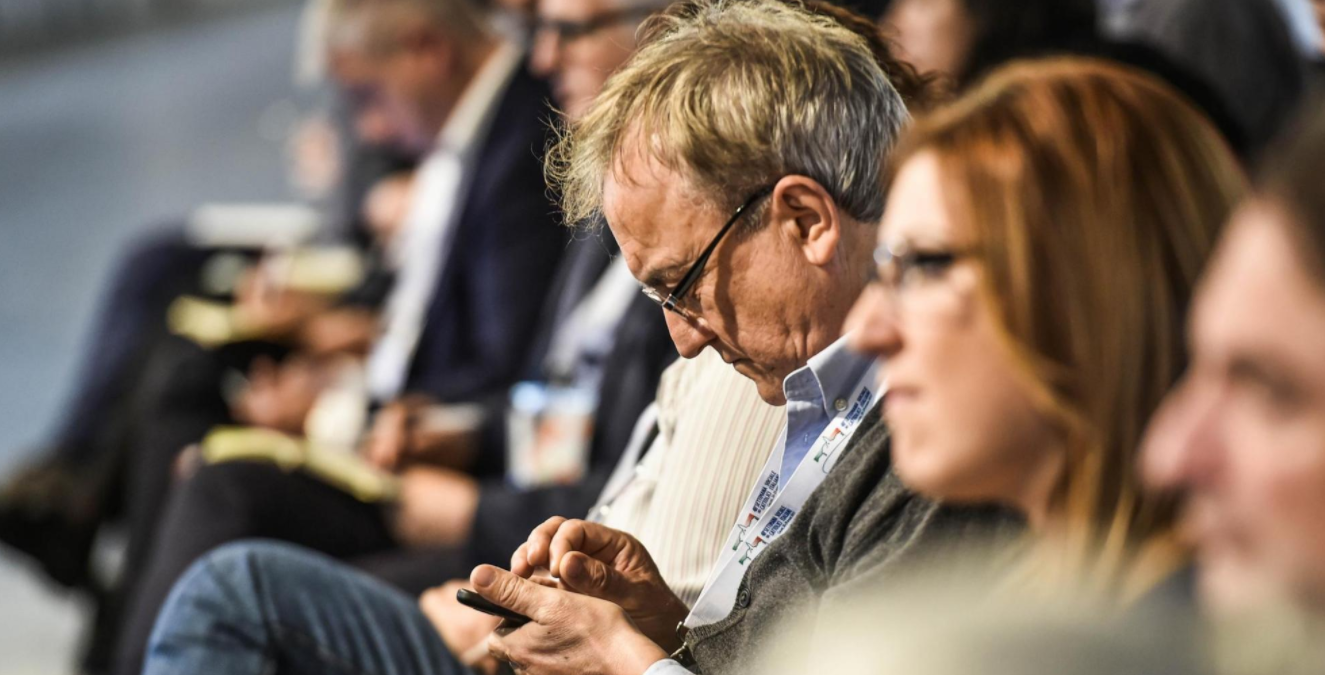 A questo fine si potrebbe sottoscrivere un protocollo-quadro a livello nazionale tra la CEI e le principali Organizzazioni imprenditoriali per favorire e agevolare iniziative locali sulla base di un format nazionale, flessibile e adattabile alle singole realtà locali.
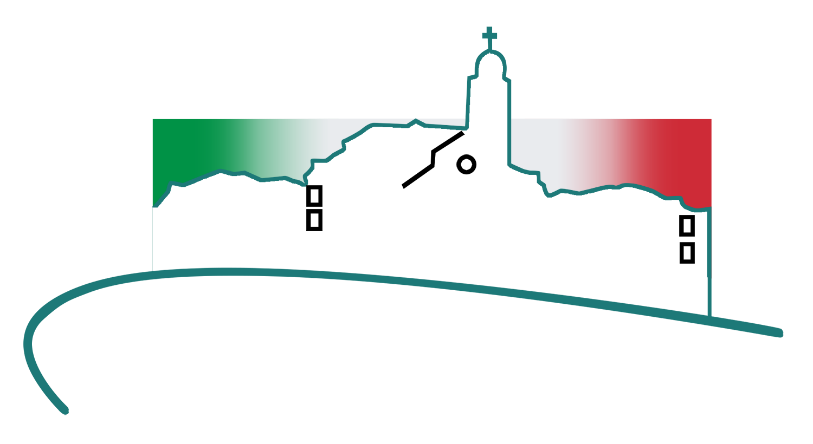 Creare lavorocon beni ecclesiastici
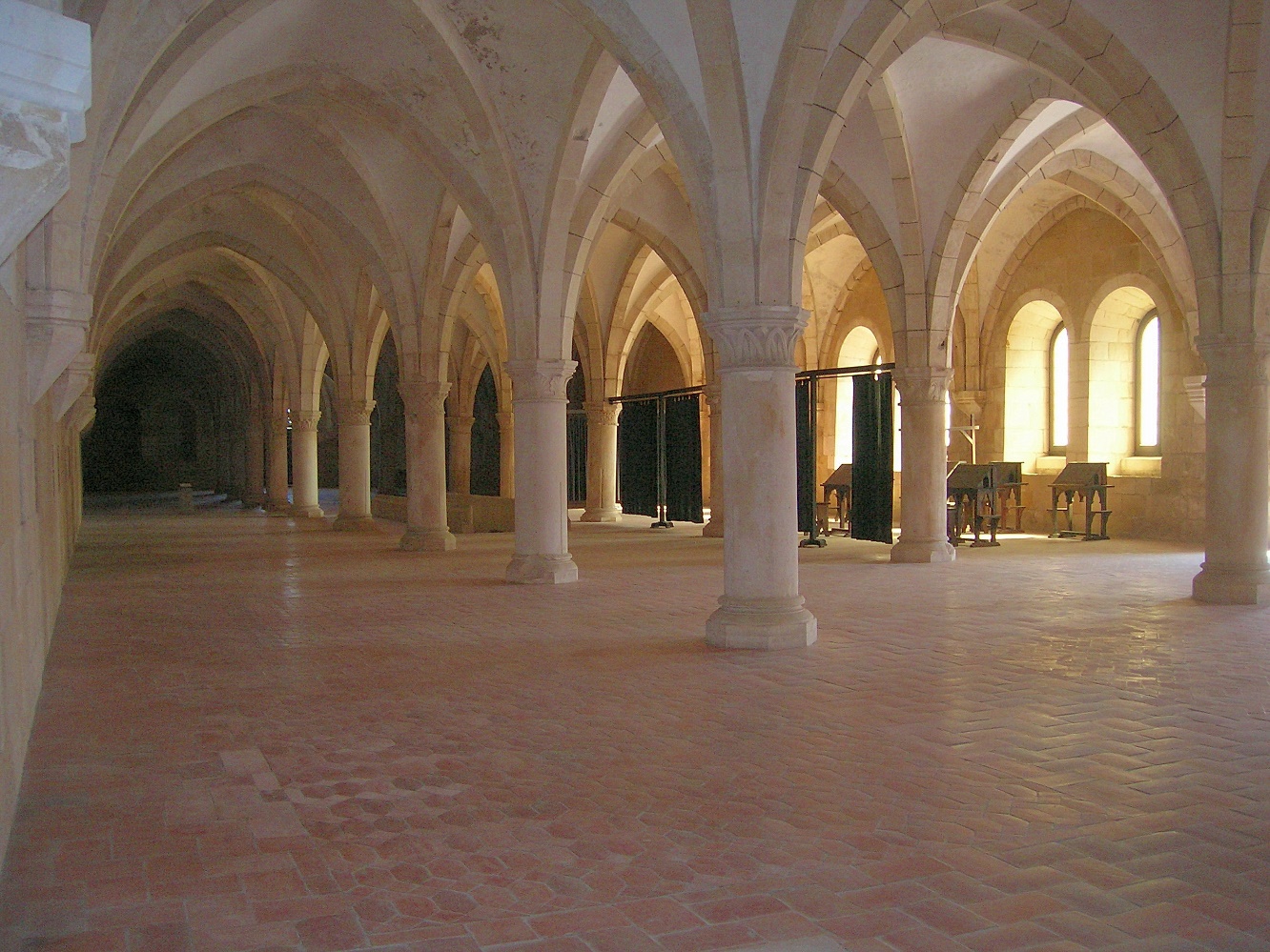 Realizzazione di studidi fattibilità per metterein gioco una partedel patrimonio ecclesiale per la creazione di nuove attività lavorative,con particolare riferimento ai beni artisticie al lavoro di cura.
Avviare processidi Democrazia partecipativae deliberativa
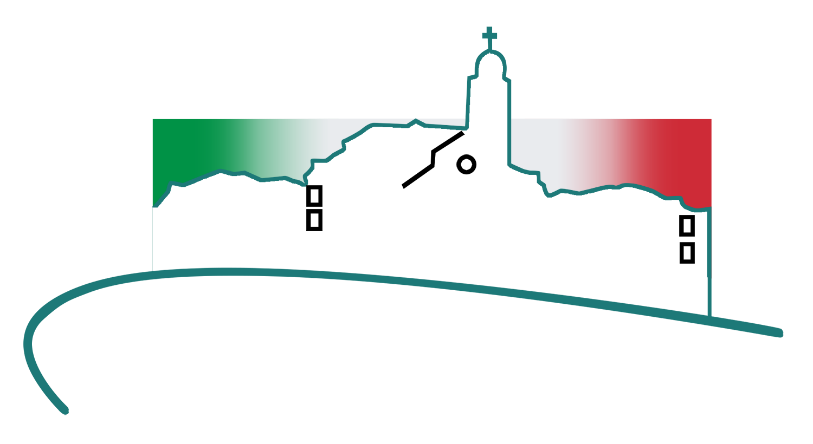 L’obiettivo di fondo  di queste diverse proposte è duplice:da un lato di far sì che nelle diocesi, nelle parrocchie,negli istituti religiosi, nelle associazioni e nei movimenti il lavoro sia  vissuto  come un tema importante attorno al quale sviluppate una solidarietà creativa e responsabile;
dall’altro rafforzare  l’attività degli Uffici e delle Commissioni di Pastorale, istituendo processi inclusivi di democrazia partecipativa e deliberativa che provochino chi ha le redini politiche ed economiche, con proposte concrete, sulla base della Dottrina sociale della Chiesa, coinvolgendo tutti gli uomini di buona volontà.
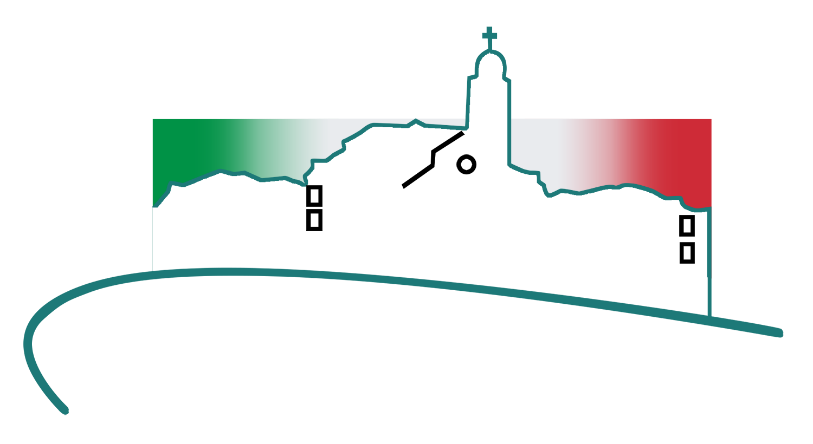 La nuova politica:collegare e proporre
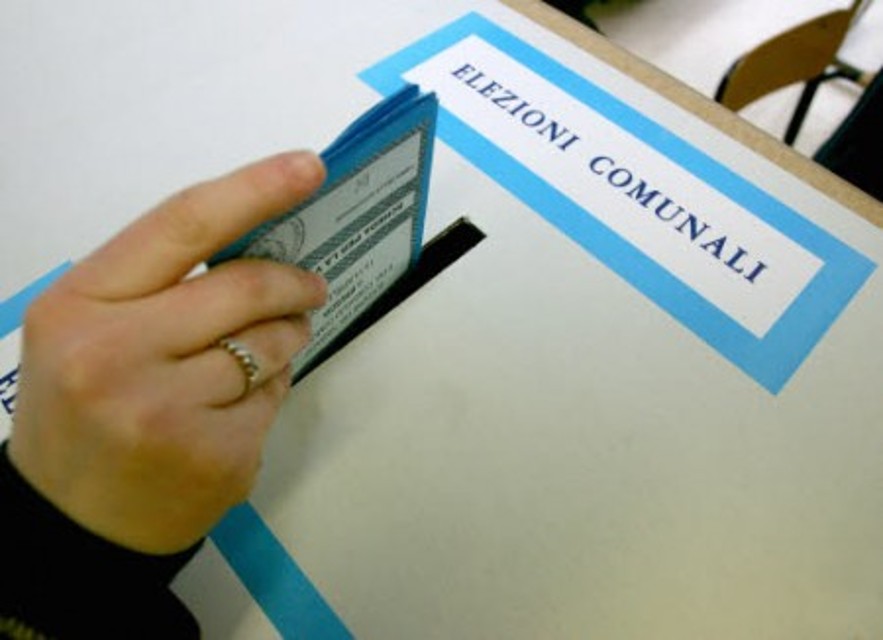 Proporre forme di collegamento tra cattolici impegnati in politica, collegato e stimolatodagli Uffici e Commissioniper i problemi sociali, del lavoro, giustizia, pace e custodiadel creato, tale prospettivasi allarga coinvolgendo nell’azione personedi buona volontàanche se provengonoda esperienze culturali differenti,come accaduto con il contributodei parlamentari cattolicinella stesura della nostracostituzione repubblicana.
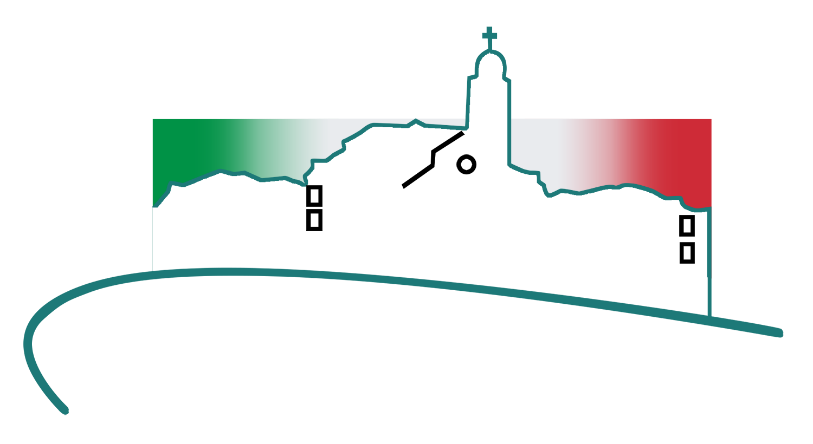 Metodo
1. Denuncia.Vogliamo assumere la responsabilità di denunciare le situazioni più gravi e inaccettabili: sfruttamento, lavoro nero, insicurezza, disuguaglianza, disoccupazione – specie al Sud e tra i giovani – e problematiche legate al mondo dei migranti.
2. Racconto.Vogliamo raccontare il lavoro nelle sue profonde trasformazioni, dando voce ai lavoratori e alle lavoratrici, interrogandoci sul suosenso nel contesto attuale.
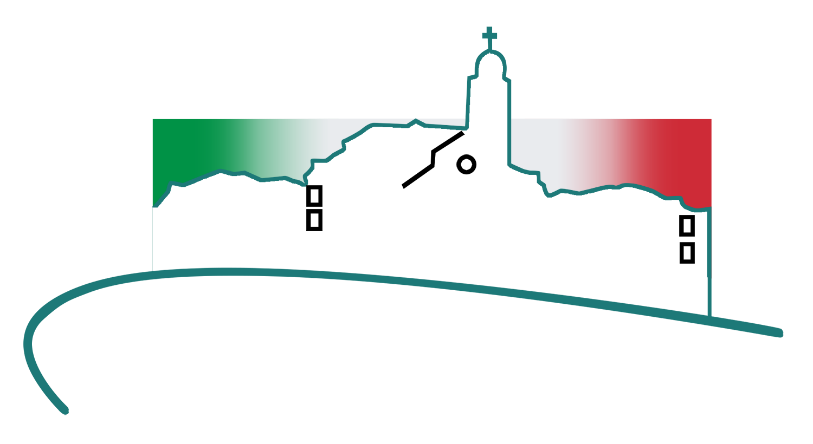 Metodo
3. Buone pratiche.Vogliamo raccogliere e diffondere le tante buone pratiche che, a livello aziendale, territoriale e istituzionale, stanno già offrendo nuove soluzioni ai problemi del lavoro e dell’occupazione.
4. Proposte.Vogliamo costruire alcune proposte che,sul piano istituzionale, aiutino a sciogliere alcunidei nodi che ci stanno più a cuore.
Grazie